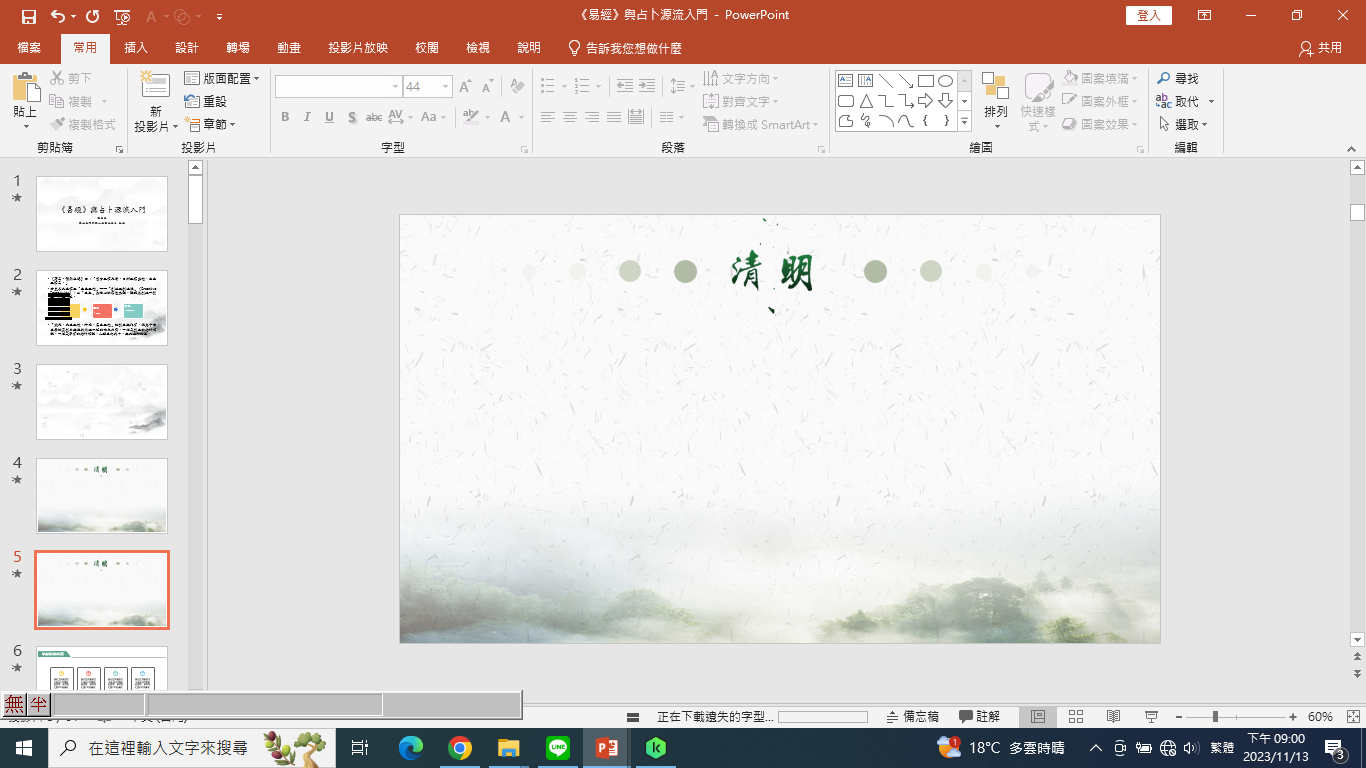 《易》宗神化天人道，經玅會通聖哲心——清代天主教徒呂立本《易經本旨》「耶《易》會通」析論
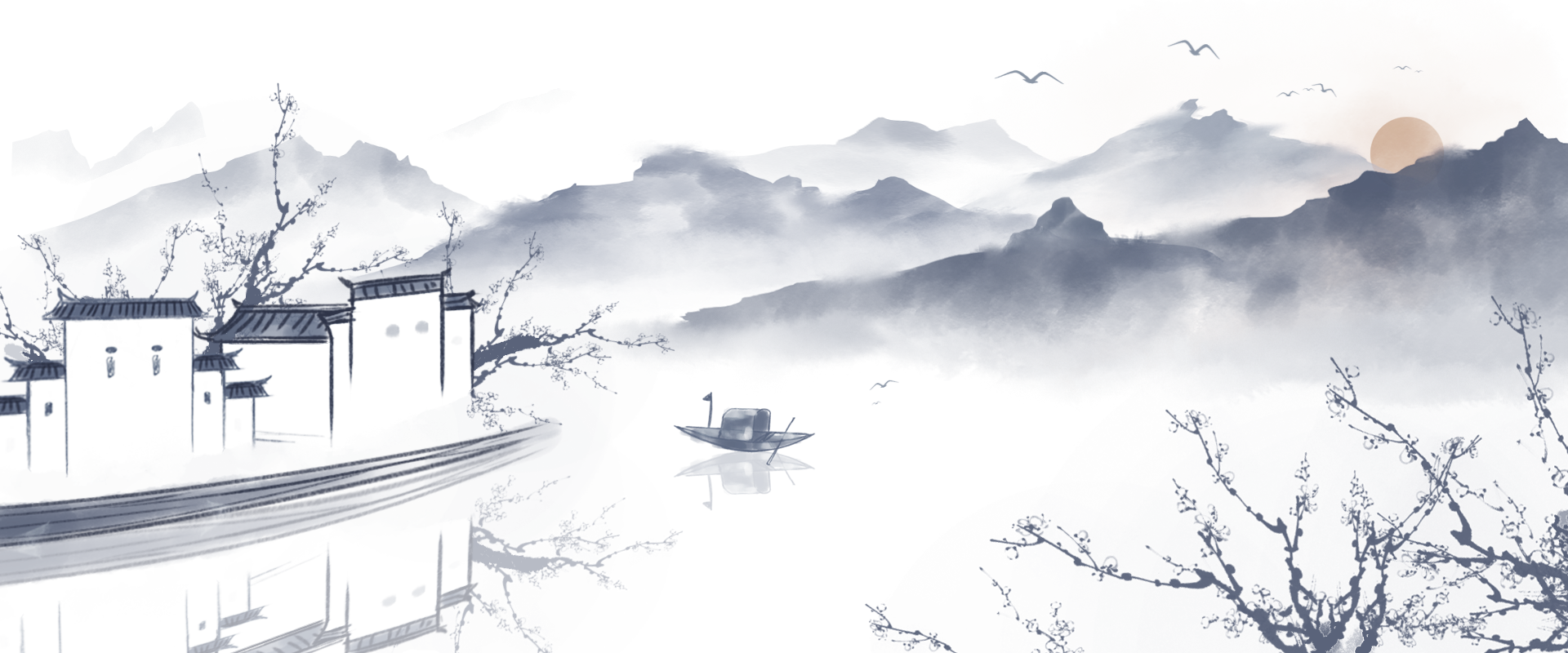 賴貴三
臺灣師範大學國文學系 教授
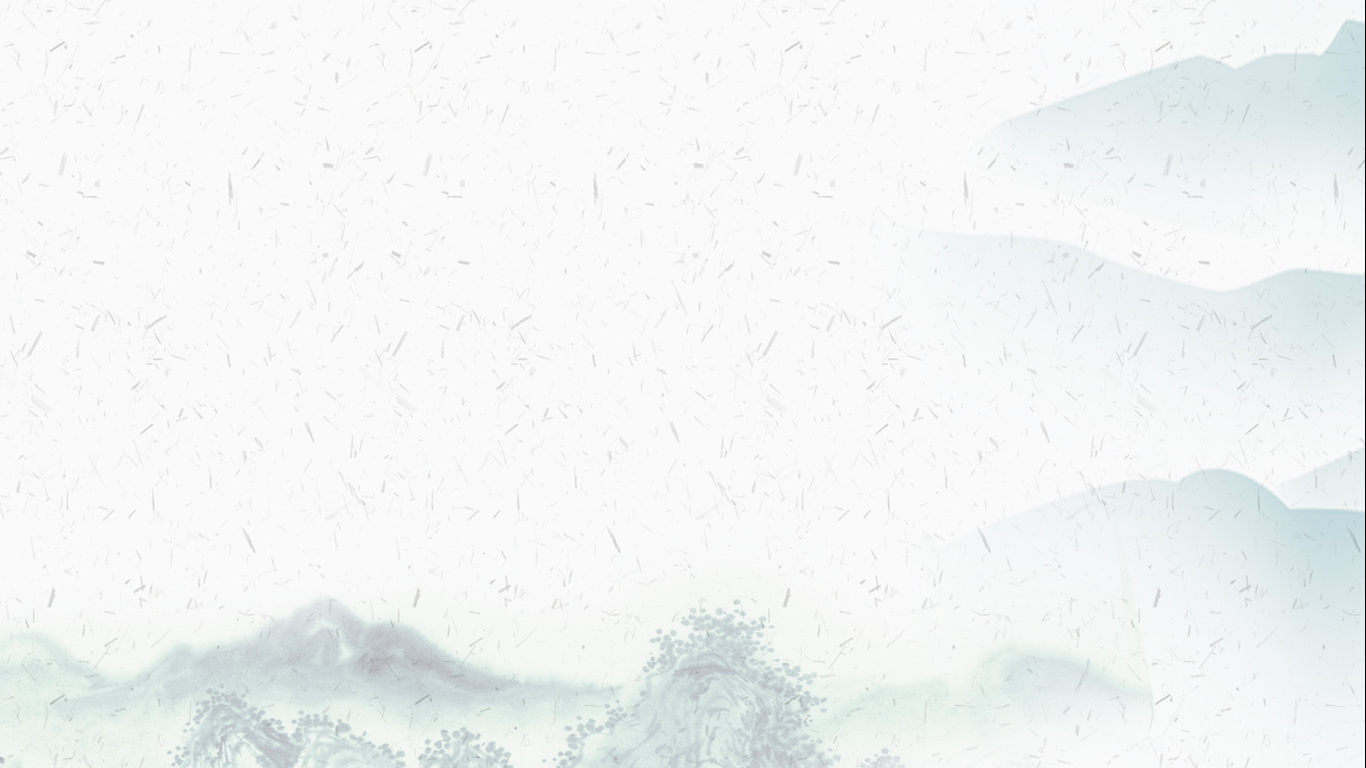 一、前言
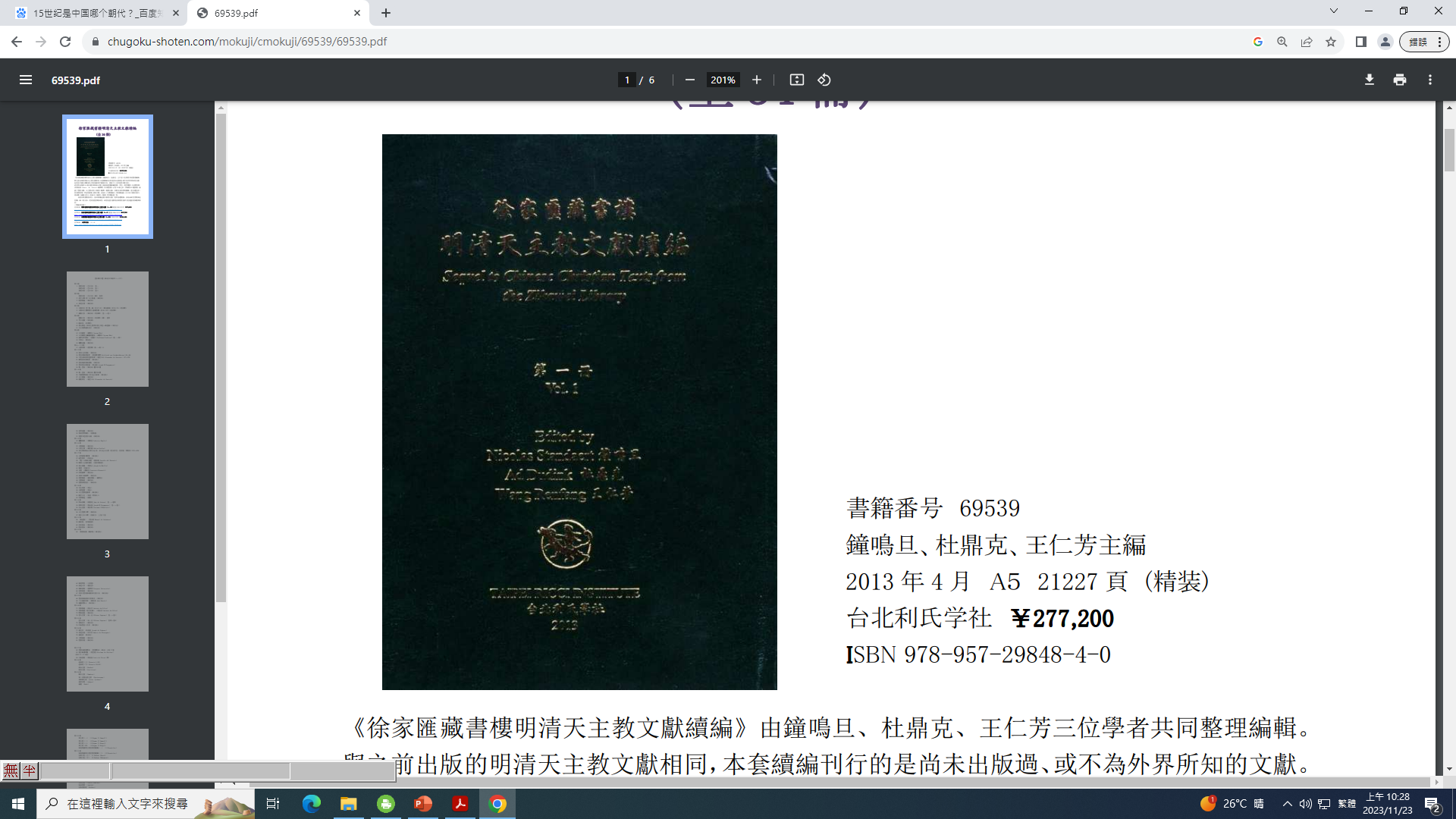 2017年3月至2018年2月期間，客座研究於比利時魯汶大學漢學系，在該校中央圖書館二樓「東方圖書館」閱覽複印鐘鳴旦（Nicolas Standaert）、杜鼎克（Adrian Dudink）、王仁芳（Wang Renfang）三位學者共同整理編輯，「臺北利氏學社」（Taipei Ricci Institute）於2013年影印出版發行之《徐家匯藏書樓明清天主教文獻續編》。
第一、二冊所收錄清朝乾隆三十九年（1774）歲次甲午季夏，河東晉邑呂立本（生平未詳）撰註；同治十年（1871）至十一年（1872）壬申歲清和月中浣，雲間方濟各、程小樓與玻爾日亞（生平均未詳）謹錄之四卷楷書過錄稿本《易經本旨》。
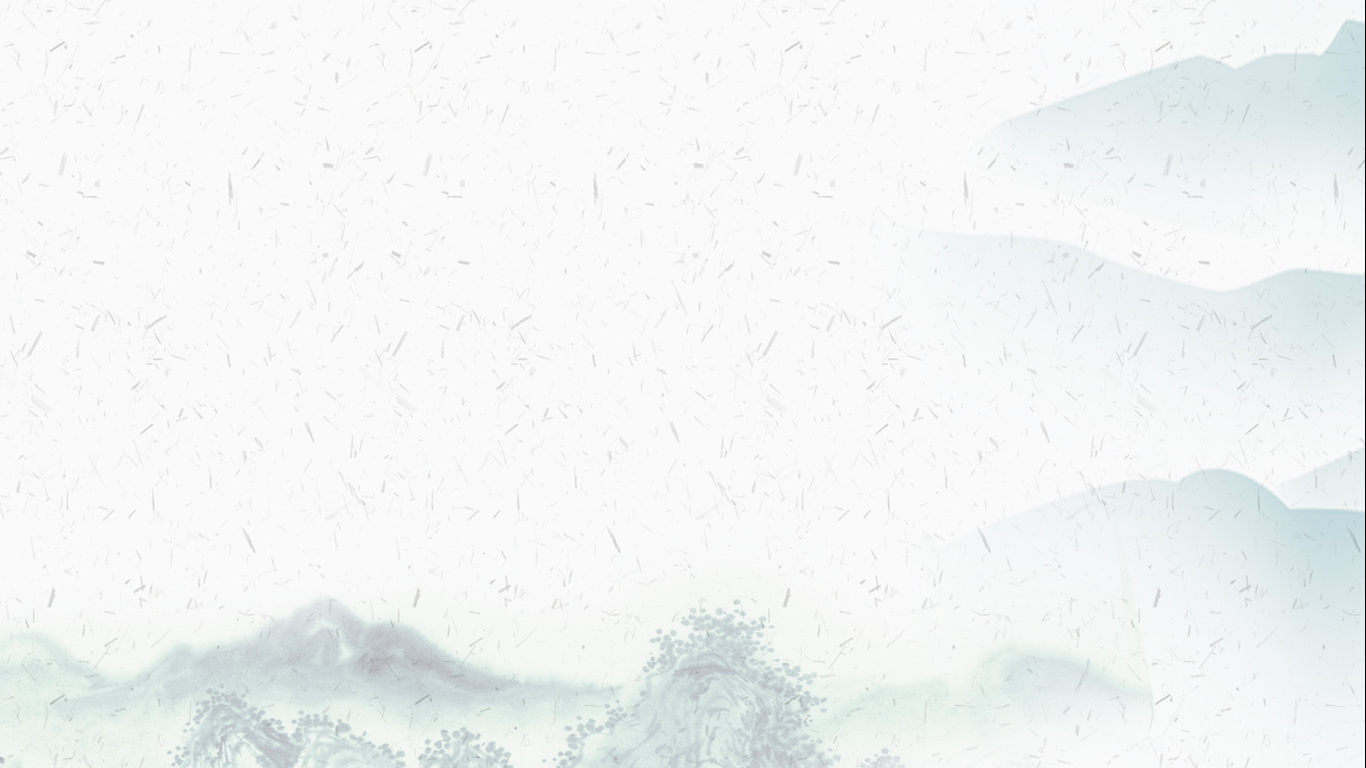 卷一
頁1-198
卷二
全書以天主教《聖經》教義本旨，
詮釋《易經》，自成體系，迥異於傳統以儒、道、釋為解者，
一直未為學者所關注。
頁199-396
《易經本旨》
792頁
卷三
從卷三〈大過〉卦至卷四〈漸〉卦之間，24個卦象（〈坎〉卦至〈艮〉卦）皆已亡佚，而今已無法得知此書全部面貌。
頁397-586
卷四
頁1-206
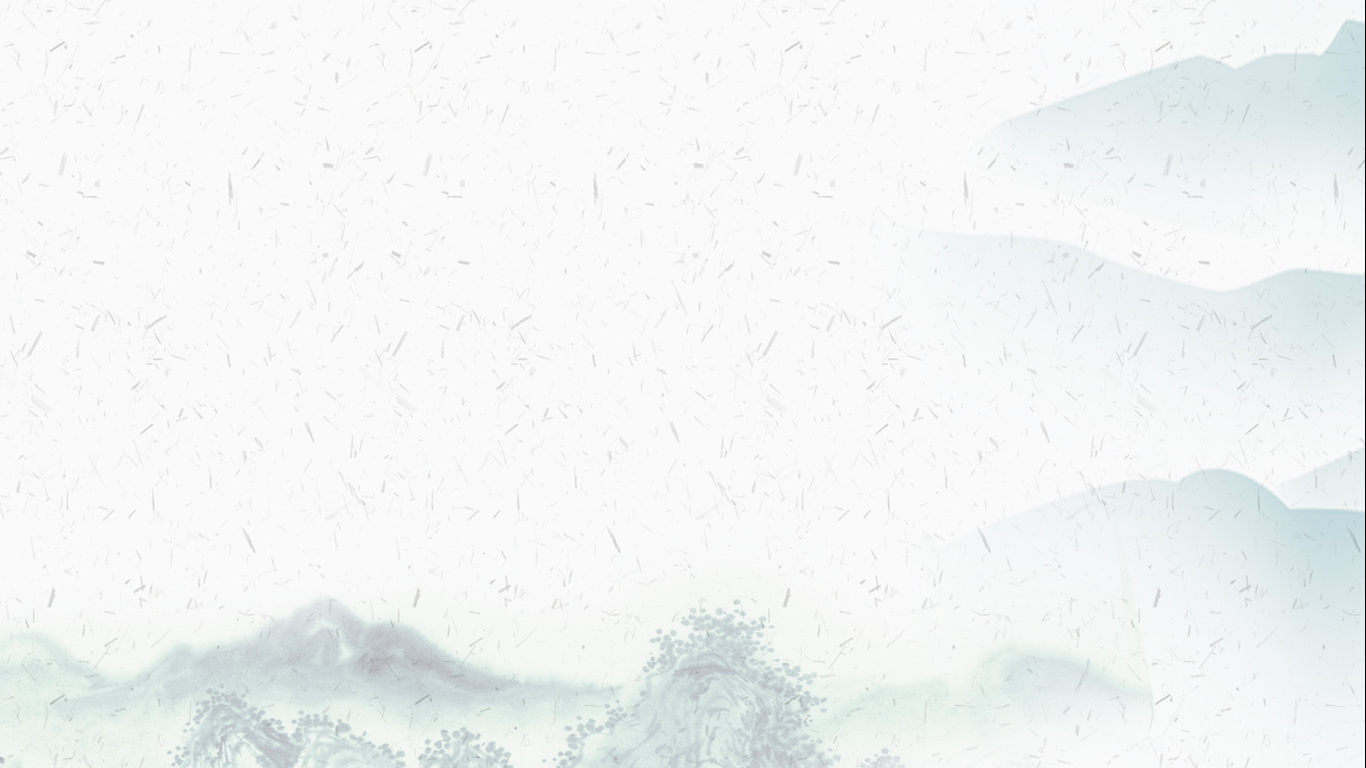 試圖考論十八世紀後期中國教友天主教式的《易經》闡釋，從西方傳教士《聖經》學的觀點，以及中國學者對於《易經》交流互涉、調適融格的思想脈絡，以作為中土《易經》學與西方《聖經》學，在詮釋研究上「視域融合」的觀照參考。

檢證作者如何援引天主教義，作為詮釋《易經》的思想脈絡體系藍本，並試圖從宗教性、學術性、時代性三方面，分判與會通兩者的同異、混通與和合，藉此觀察並體會西方天主聖義如何與東土儒學《易》教的調適與融格，辨章考鏡，開啟一扇《易》學研究的明窗。
《徐家匯藏書樓明清天主教文獻續編》
刊行的多是尚未出版過、
或不為外界所知的文獻。
大多由中國與歐洲教士
共同寫就的手稿或印本。
重現十七世紀以來的中歐交往樣貌。
等於
相同
之前出版的明清天主教文獻
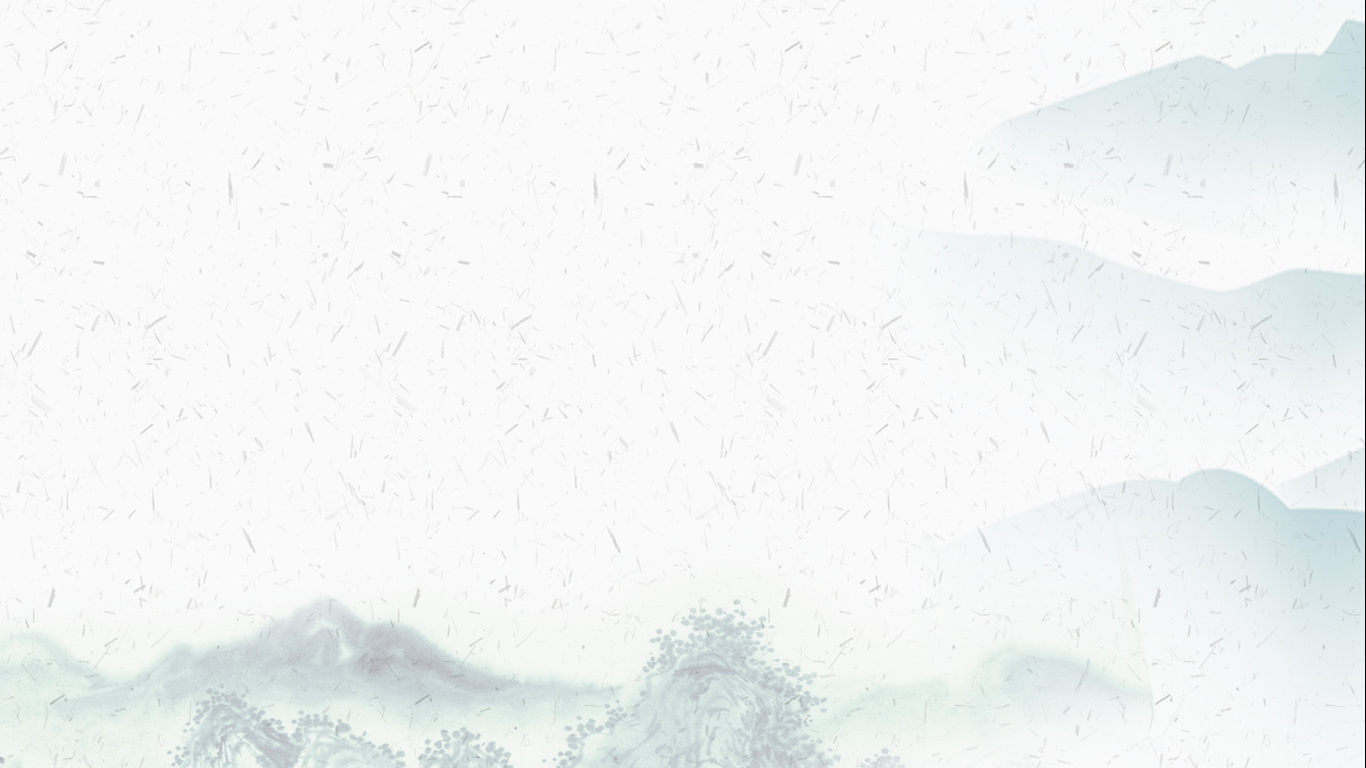 二、《易經本旨》的主旨與風格
此期間清朝下令嚴格禁止天主教，天主教傳教士僅能躲藏在民間傳教。
十五世紀末
（明清之際）
雍正元年（1723）
乾隆三十九年（1774）
道光二十年（1840）
歐洲新航路與新大陸的發現，激起傳教士到海外傳教，隨著一同到來的西方知識、宗教、科學、文化、藝術都對中國造成不小的衝擊。
《易經本旨》作成年代，受到現實迫害影響，構成呂立本激情的敘事筆法，成為《易經本旨》的行文風格，以及此書並未刊行，逮收入《徐家匯藏書樓明清天主教文獻續編》始現於世。
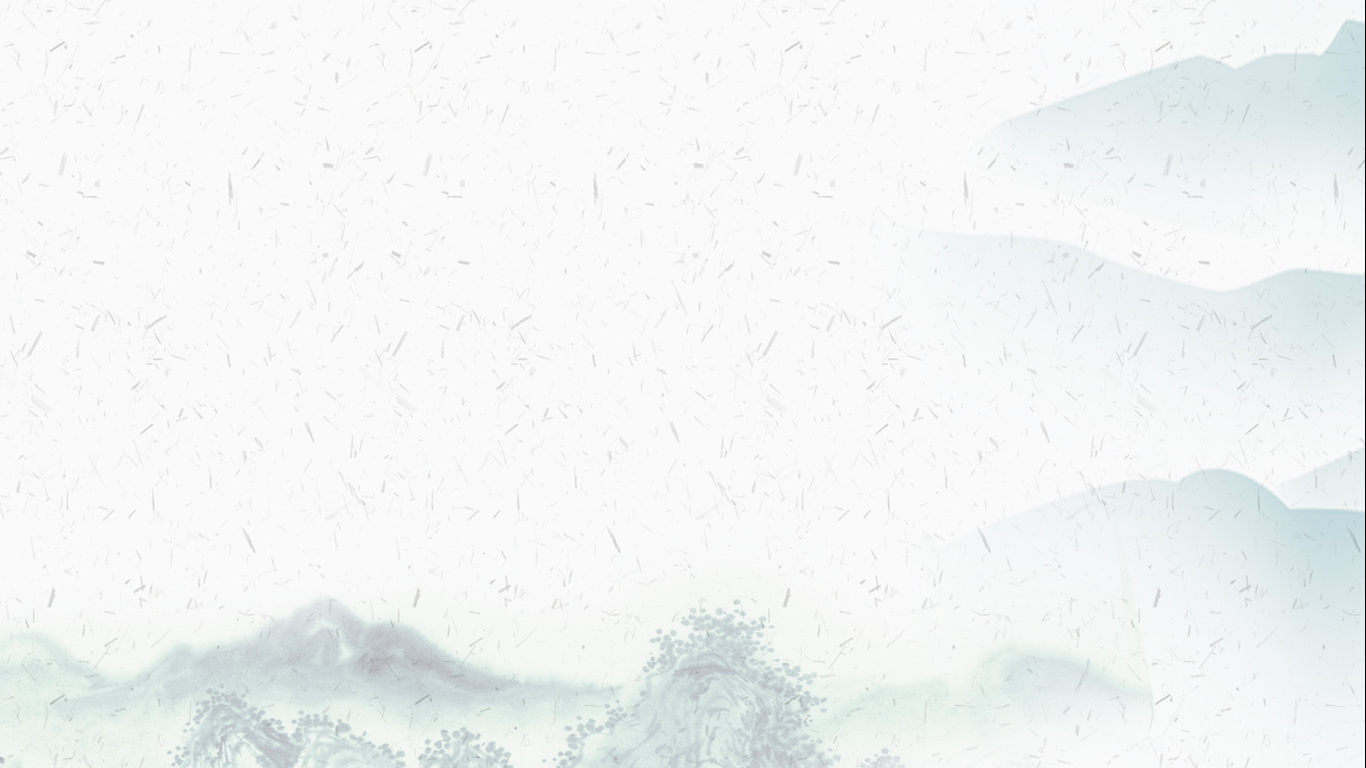 《易經本旨》全書的目次，主要分為以下內容：
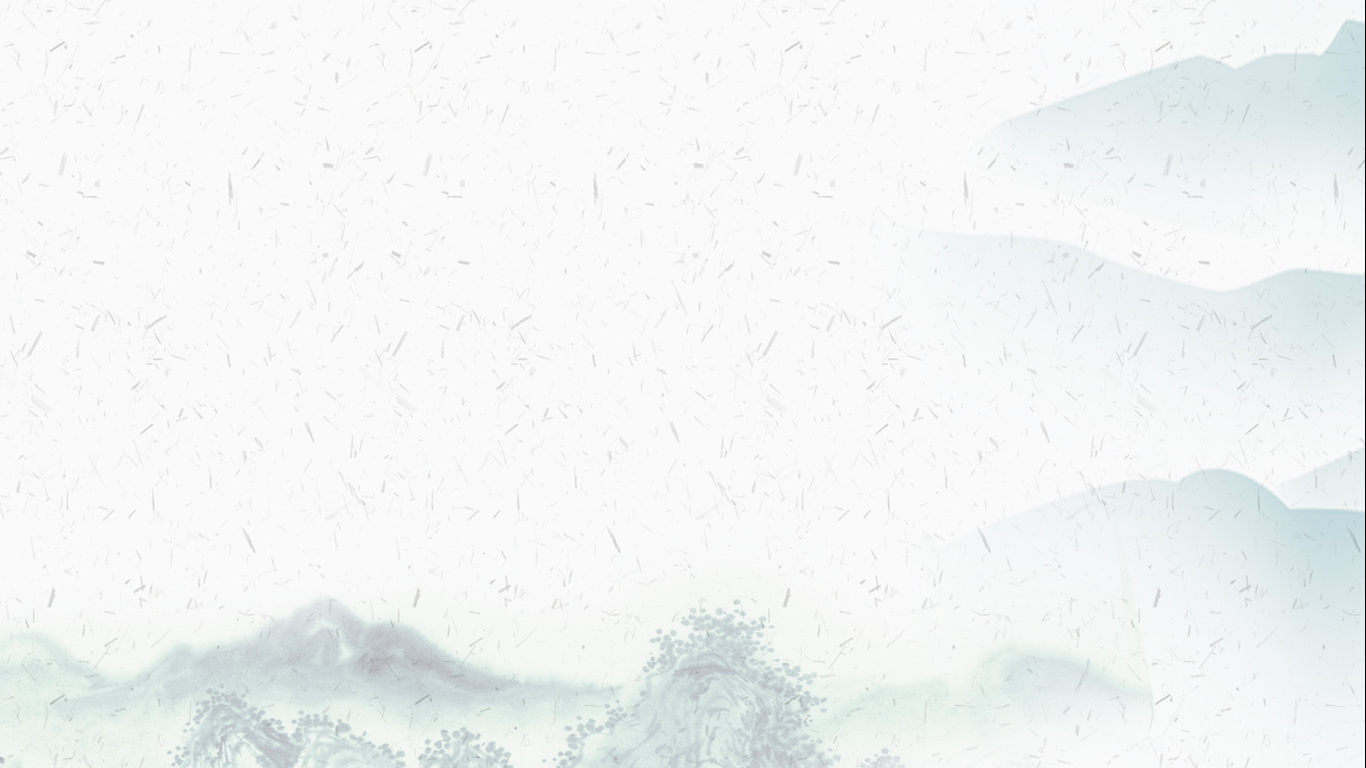 《易經本旨‧序》開宗明義即表明呂立本對《易經》的看法：

《易》乃古經隱義，而為開闢以來第一聖經也。真道全備，大本攸存，允由  上主默啟四聖畫卦、變爻、著象、繫辭，…… 復以王弼掃象，異端亂真，則《易經》本旨愈晦，惜哉。……余小子久祈  上主默佑，「說諸心，研諸慮」，幸而神有妙會，敢不按卦參互錯綜，有負上主洪恩，厥罪匪輕，故不避痛俗之疾目，而言之鑿，未抽之緒斯吐，有漏之義用補，譬行路者，必資已經之導引，而歧途罔虞，遂將〈繫辭〉移前一二，以為斯道之指南。
此書的撰寫策略有二 ：

在《易經》為「上主」天啟的基礎下，以天主教的形式進行詮釋。

針對卦象的變爻、錯綜等進行分析，故詮釋依據偏向《易》學象數一派。
以上序文可見五個重要的觀念：
呂立本推崇《易經》的原因，在於《易經》為六經之中保留完整的經典，就闡發大道而言，相較於其他經典較為完備。
認為《易經》經典的完成，是聖人受到「上主（即上帝）」的天啟而作。
認為闡發大道的困難，在於《易經》的文字艱澀。
認為《易經》的思想，是超越生死禍福，內容蘊含著「上主」的永恆之道。
唾棄王弼（輔嗣，226-249）「盡黜象數」，而非常看重《易經》的象數等觀念。
1
1
2
3
4
2
5
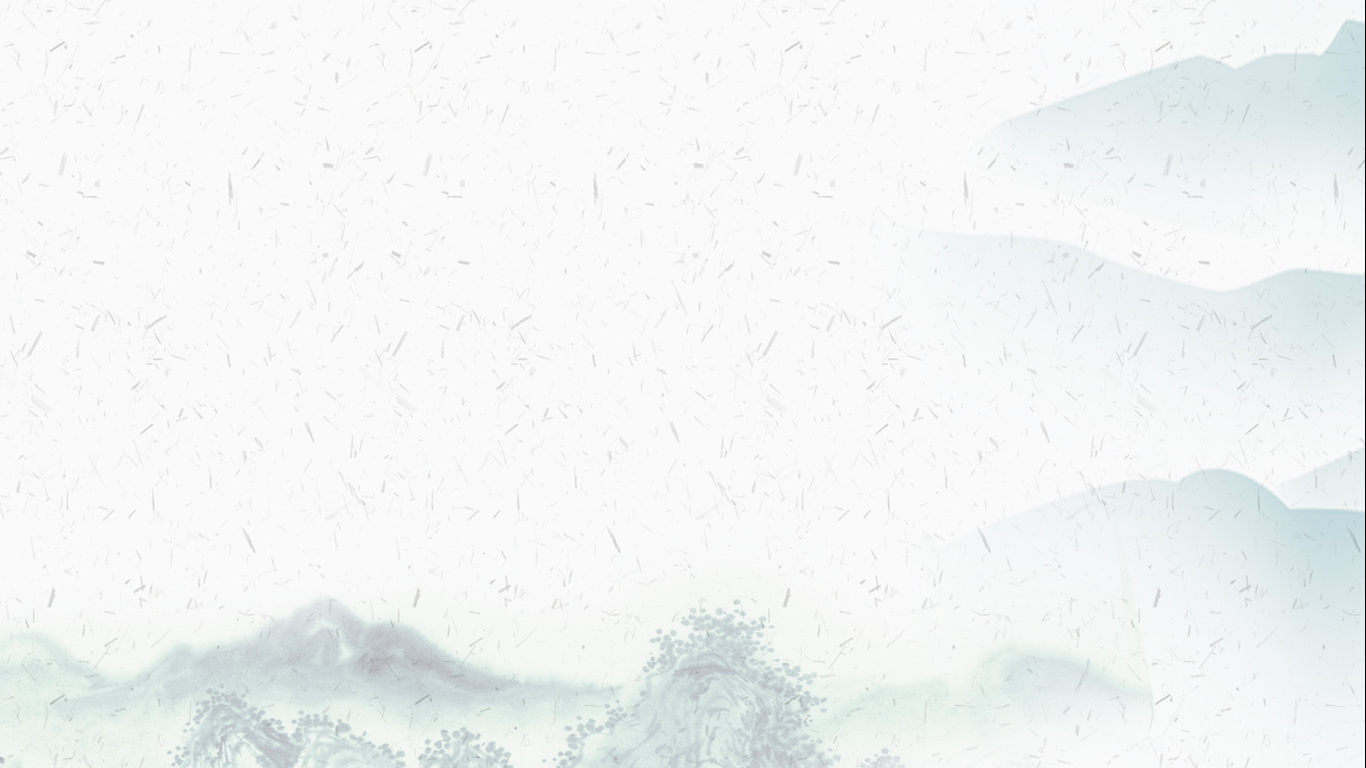 呂立本認為《易經》中的陰陽變化為天主所創，提供世人判別是非善惡的標準，也是人死後用來決斷上天國或下地獄的依據，但多數中國人不熟悉，呂立本激憤與悲嘆以註解《易經》，並認為《易經》傳揚天主教教義的聖經。
呂立本將中國經典轉化為天主聖經的手法，可能是受到「索隱派」（Figurists）的影響，在《易經本旨》也常見類比的手法，大致有以下三種：
 1. 以圖象類比，例如：
	以〈乾〉卦類比三位一體，以〈坤〉卦類比六日造人，
	以〈震〉卦類比無元真主，以〈艮〉卦類比人祖父母，
	以〈離〉卦類比主人結合，以〈坎〉卦類比真主受難，
	以〈兑〉卦類比主第三位，以〈巽〉卦類比天下一人。

2. 塞入天主符號於數字中，例如〈圖數解義〉中的：
	一☲王，二盜中，三鐵釘，四十時，五傷苦，六日難，七言終，八方人，九品神，十	成工，乃以十字聖架成全救世之功也。
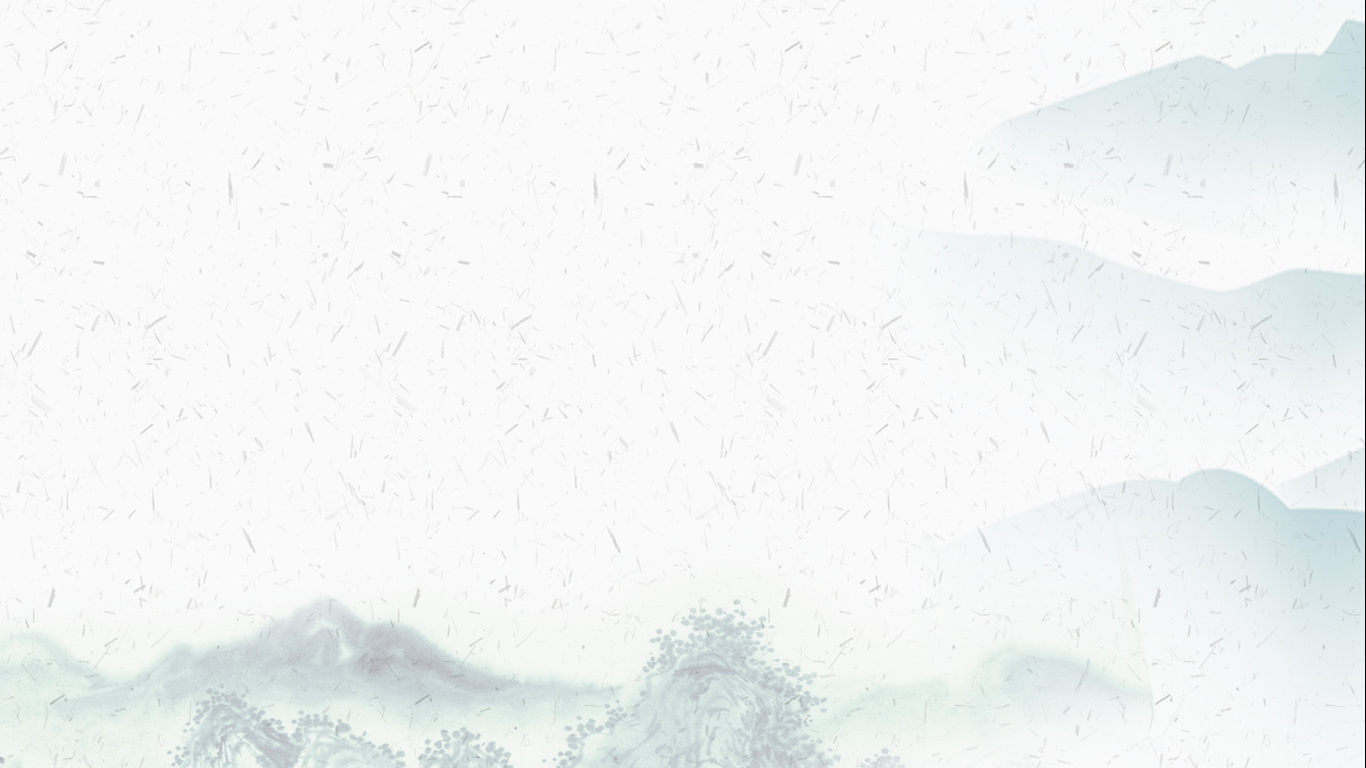 一指聖子耶穌（Jesus），二指《路加福音》（Gospel of Luke）中與耶穌一同被釘在十字架（Crux，Cross）上的兩位無名善盜，三指將耶穌釘於十字架上的鐵釘，四即復活節（Easter）前四十天的齋戒期，五指耶穌受難時承受的五傷，六指魔鬼帶來苦難，七指聖子臨終七言，八指諾亞方舟（Noah's Ark）八人，九指九大天使，十指十字聖架。此種類比完全是典故的移植，並未融合《易》義。 

3. 融合創新，例如〈伏羲八卦次序解義〉：
	〈兑〉二者，乃言聖神為愛、為師也，教人上愛真主，為萬有之上，下愛世人如己。	〈震〉四者，乃因性教之人辜惡深重，干犯上，主震怒降以洪水，而以四十日滅之，	是故曰〈震〉四也。

比對與〈圖數解義〉中的數字涵義明顯有所不同。呂立本在此嘗試以八卦本意與天主教典故融合，例如〈兑〉二以〈兑〉之「說話」結合聖子「二性」而成；〈震〉四以「雷」結合天主之「怒降洪水」而成。
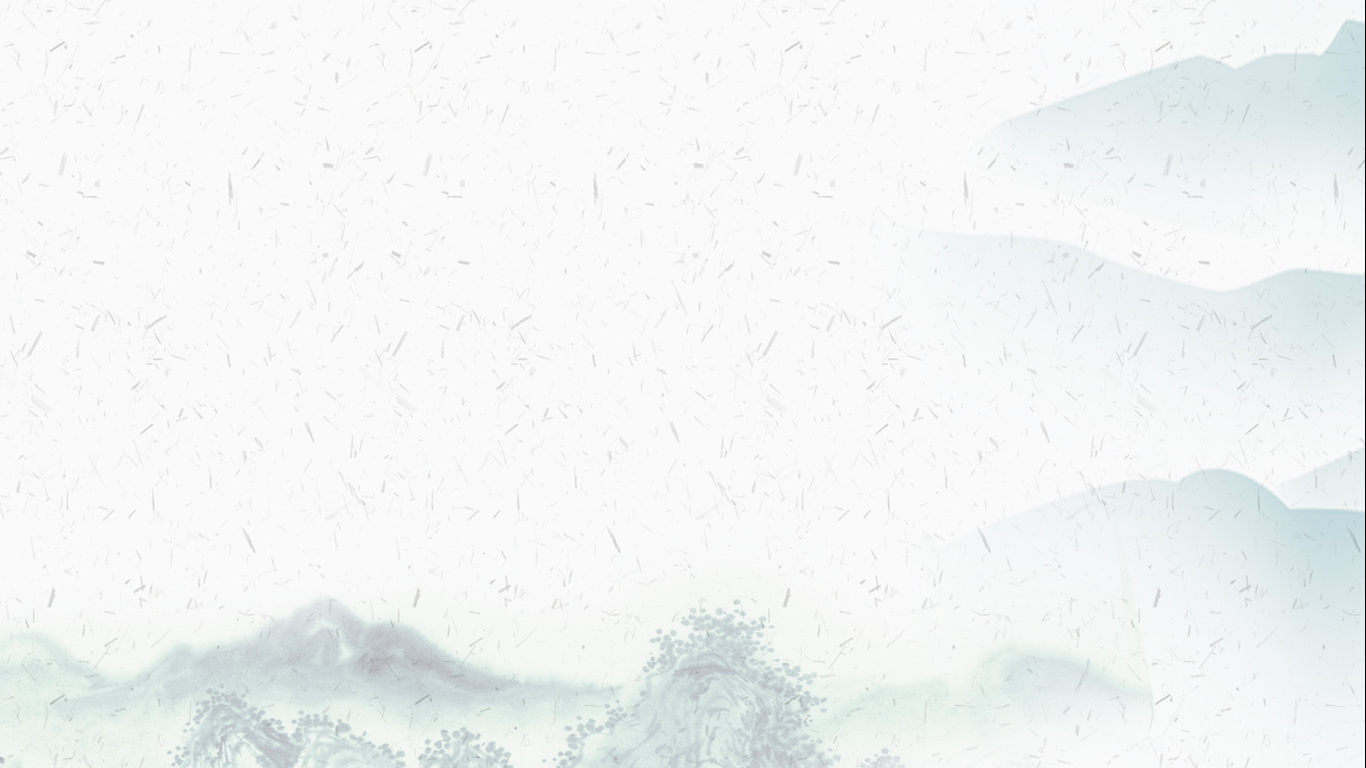 運用中國人熟悉經典轉為天主教聖經，於〈巽‧彖傳〉中註解說：
伸命之人，數萬里東來，綜卦四萬里，中互五萬里，下互七萬里，上互八萬里。暗互九萬里。本身十萬里，乃伸之命人所行之路也。惜乎！伸命之人數萬里漂洋過海，九死一生，意救我等之靈命，而吾不自救，豈不可傷之甚乎！
此處表達傳教士千里迢迢來中國，卻冒著生命危險傳教的無奈與激憤。

筆者以此推測 

《易經本旨》可能是呂立本為了在禁教時期傳教而作，
透過中國經典包裝天主思想再散播於民間，
除了能使中國人對其說的接受度提高，
且以書籍流行而不進行集會，亦能減少遭逮捕的可能。
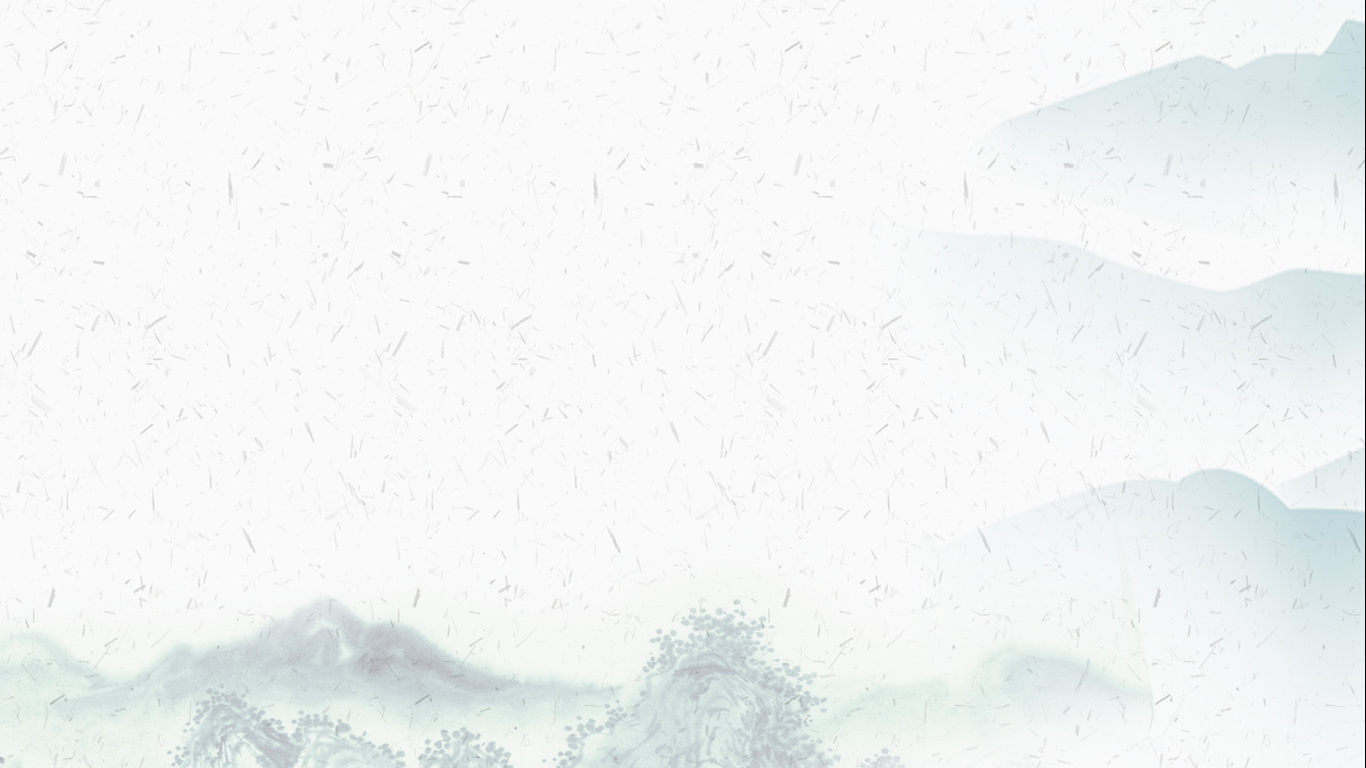 三、《易經本旨》的天人關係
〈易經本旨序〉、〈周易卦歌〉、〈變卦歌〉、〈八卦正位〉、〈八卦取象歌〉、〈錯卦圖〉、〈綜卦圖〉、〈圖數解義〉、〈書數解義〉、〈伏羲八卦方位先天圖〉、〈文王移卦方本〉、〈繫辭〉部分篇章、《易經》〈乾〉卦到〈蒙〉卦。
卷一
卷二
《易經》〈需〉卦到〈豫〉卦。
1.為自然佚失，被收入《徐家匯藏書樓明清天主教文獻續編》前便在流傳過程中散佚；

2.為抄錄時遺漏，因此書各卷之抄錄者不同，且各卷被抄錄時間與成書相隔約一百年，極有可能於抄錄過程中出錯或遺漏。
卷三
《易經》〈隨〉卦到〈大過〉卦。
卷三到卷四之間，少了由〈坎〉卦到〈艮〉卦共二十四個卦，缺漏之可能原因有二：
卷四
《易經》〈漸〉卦到〈未濟〉卦。
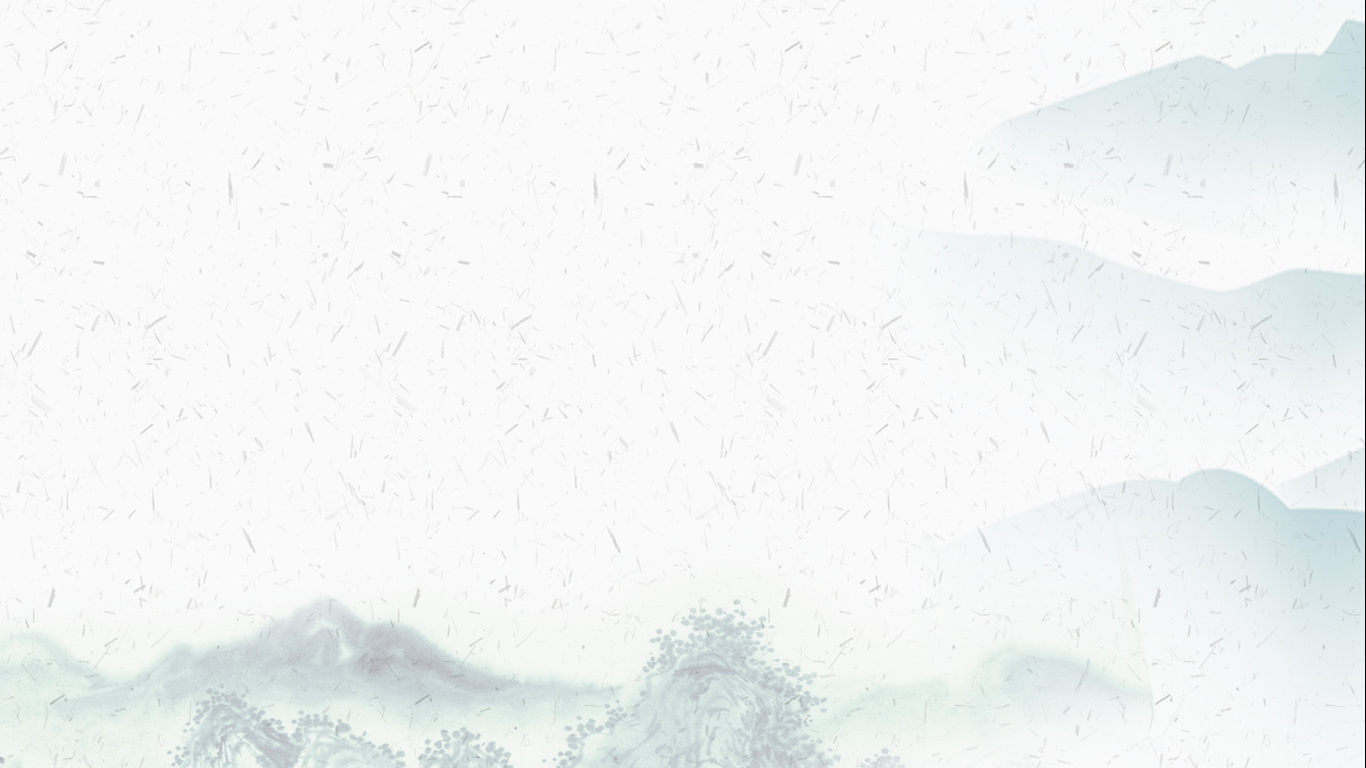 卦畫
《周易‧繫辭傳下》
《易經本旨》
主動創造

天地自然

人為

包犧氏或稱伏羲氏，觀天地、法自然而後作八卦，以八卦蘊含天地之道，後經文王重卦為六十四卦，再由孔子作十翼，中國先賢皆為主動的創造《易經》，不論取法天地、重卦、作十翼，皆出於人為。
被動創造

受神明啟明

神明所託

呂立本認為卦畫「本自上主默啟伏羲所畫，而為文字之祖」，而重卦與繫辭是「上主默啟文王所繫，爻象係周公所作，繫辭乃孔子所言。」中國先賢創造《易經》是受神明啟發，主動性依然存在，但更強調「受託、受啟發」的部分。大概是「以通神明之德」之影響。
人
啟發
意願
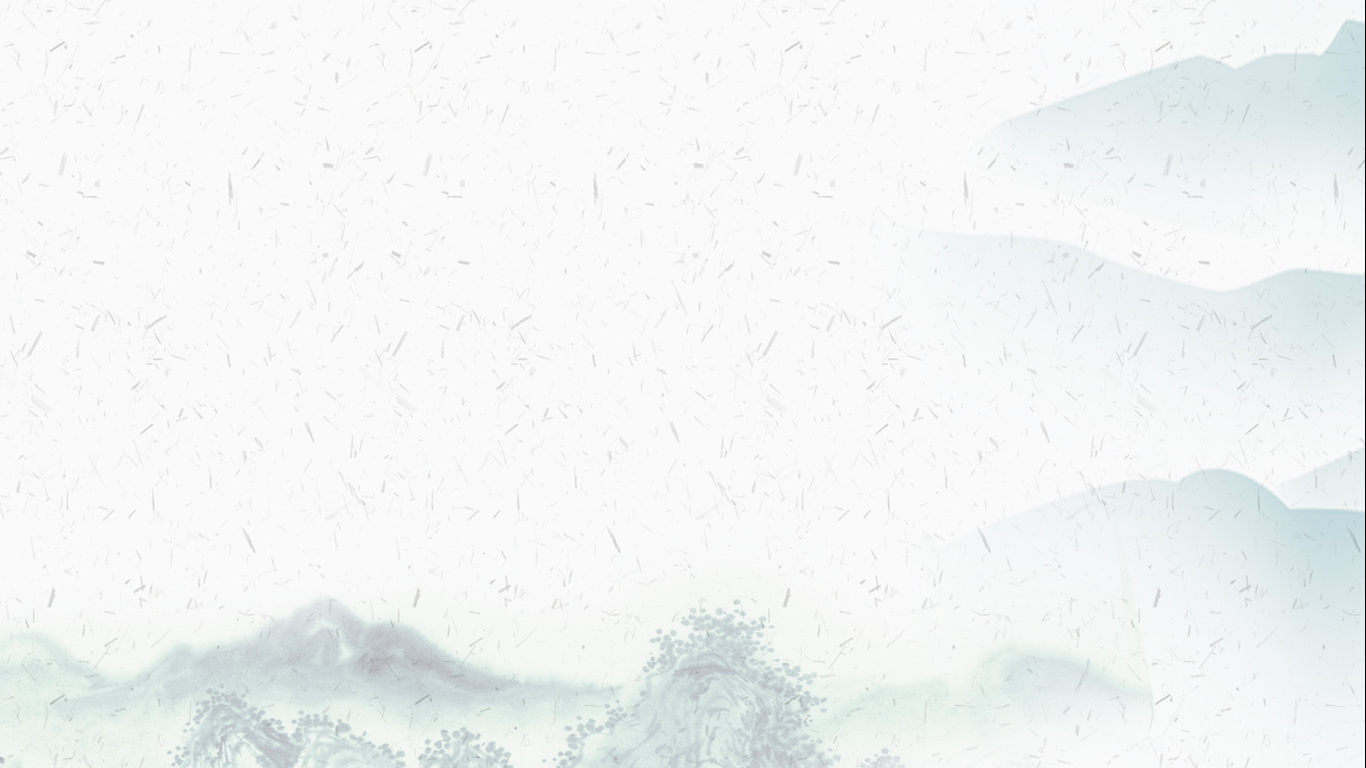 《易經本旨》中的「天」指天主教「天主」，而此「天」與人之關係，大致可以此句概括：
	此經出自造物真主，判陰陽、別善惡，賞罰之嚴絲毫不爽也。

《易經》由天主所創，
是天主給予人們判別是非善惡的工具，
亦是天主獎賞或懲戒人的依據。

人受天主支配，主要根據是：
	因人祖不正，而犯元辜，以至染污後世子孫，其子孫因有原罪，人性受傷，	自犯之本辜，更萬倍于人祖之元辜。

世人的祖先犯下過錯，而使後代子孫皆生來就有「原罪」（亞當、夏娃）。這些「原罪」使人的善性受到傷害，使人更可能犯錯，而自己犯錯所造成的「原罪」，又比先祖犯下的罪嚴重萬倍。
《易經本旨》中的「天」，是萬物的主宰、善惡的制定者，亦是賞罰世人的裁決者；相對而言，人是受天主支配、保護、引導的存在。
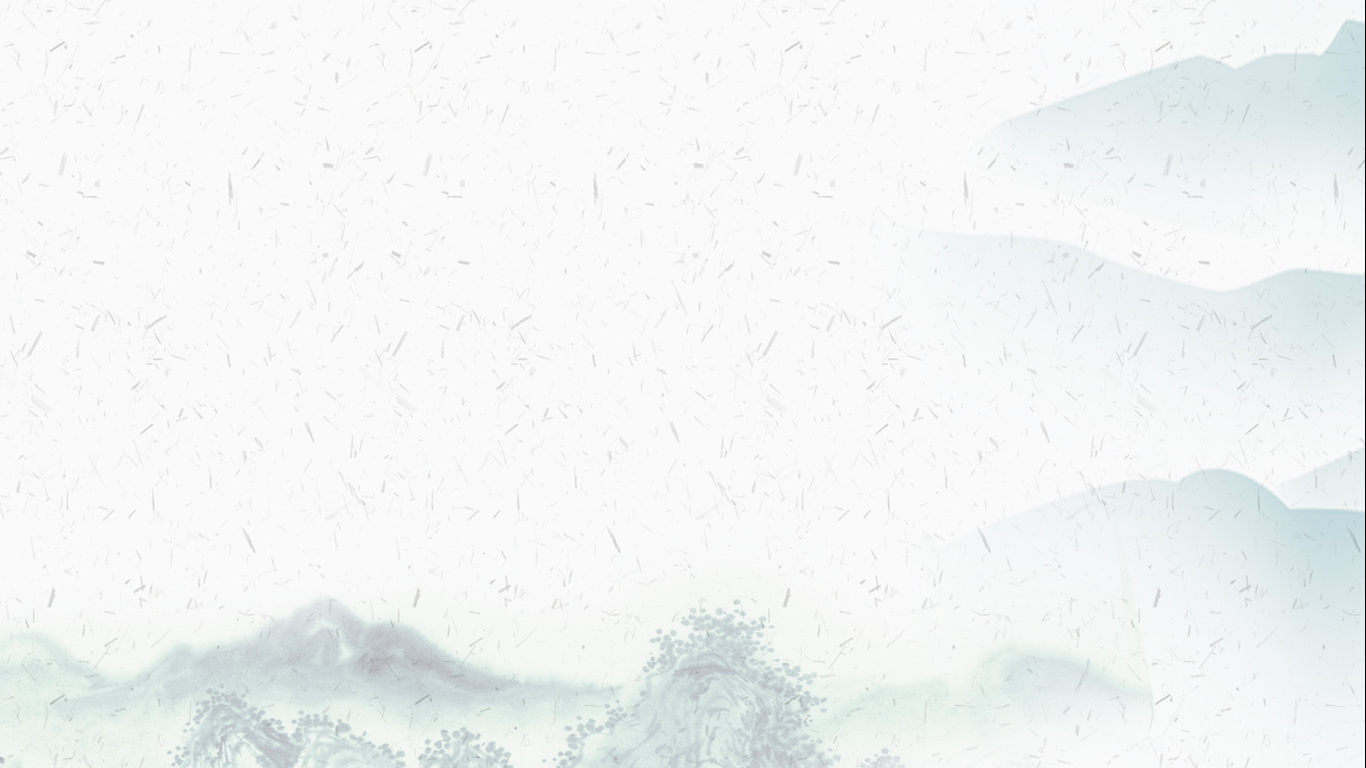 天主對人抱持憐憫之心，而有以下數句：
1.爻也者，乃上主定之，命人效其動變，而改邪歸正也。
2.聖子降世贖人，而聖父畀之判世之權也。
3.而改之乃能轉禍為福也，凶吝而無悔改者，乃終受永殃之苦也。
4.人祖父母親近上主，而得天上國也。
天主未棄人而不顧，派遣自己的兒子「耶穌」降生於世、引導世人改過向善，若能誠心悔改，則能化解災禍，最終能前往天國；反之，則去到地獄，永遠承受痛苦與悔恨。
《易經本旨》中「人」的角色至此明晰，「人」是生來即有罪業、接受「天」的支配，亦為蒙受「天」愛護的對象，理應對「天」懷著敬畏之心。
天主是自然也是神，創造、支配、賞罰、
愛護著祂之下的萬物。
「耶穌」是神亦是人，是「天」與「人」的特別存在，是傳達神的意旨、引導世人行善者。
聖賢助「世人」覺醒、向善的推手。
世人背負原罪，受天支配、受聖子引導、受聖賢啟蒙。
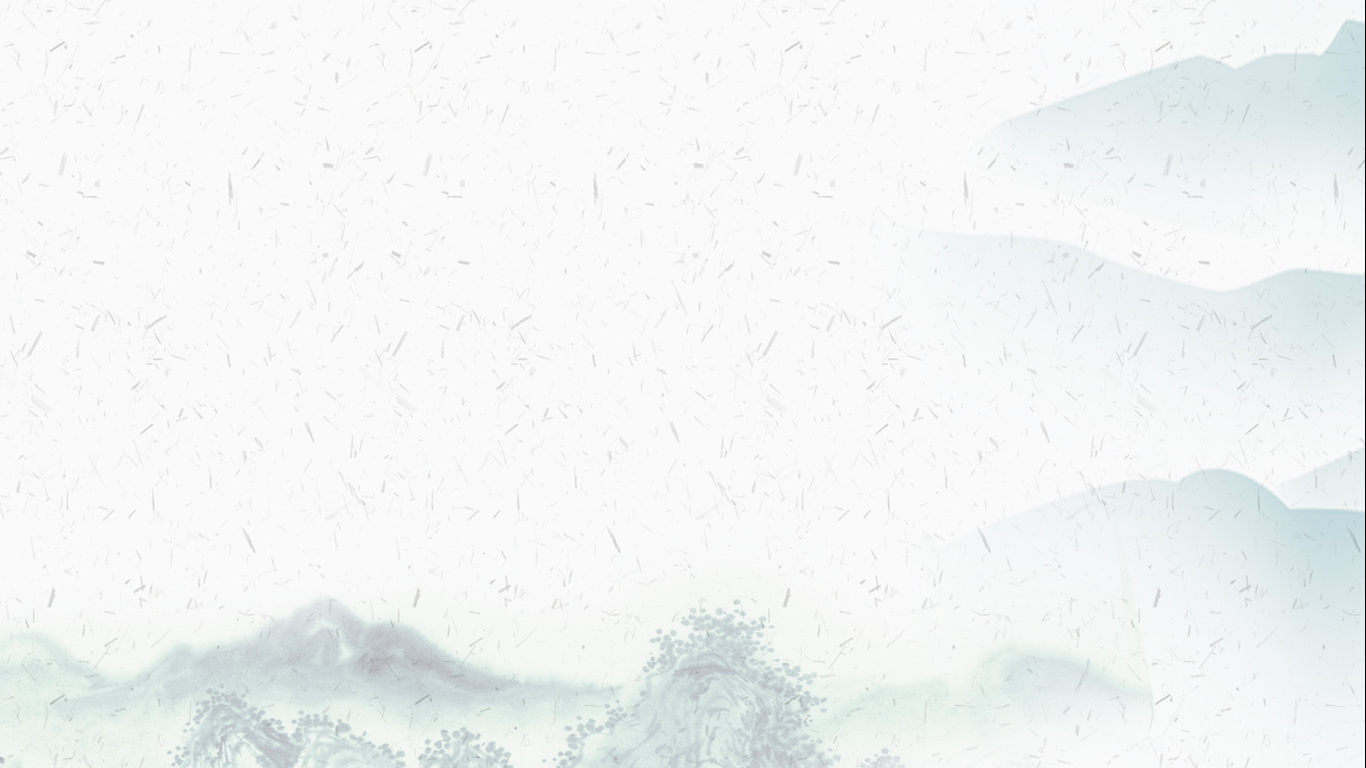 四、《易經本旨》的「〈巽〉女生〈離〉王」
〈巽〉
〈離〉
離中虛 ☲，主人結合。
巽下斷 ☴，天下一人。
〈八卦取象歌〉
〈離〉三者，乃言吾主耶穌，一三者乃主體一，靈體二，形體三也。
〈巽〉五者，乃五千年之時生聖子也。聖子者乃☴女生☲王也。
〈伏羲八卦次序解義〉
兩個陽爻在一起是天，一個陰爻是人，〈巽〉卦的圖像顯示在天之下的人，此處指「聖母」。
〈離〉卦的圖像為天中有人，像天與人結合，連結到天主教的「聖母感生」故事，〈離〉卦便代表被「聖母」生下來的「聖子耶穌」。
身分
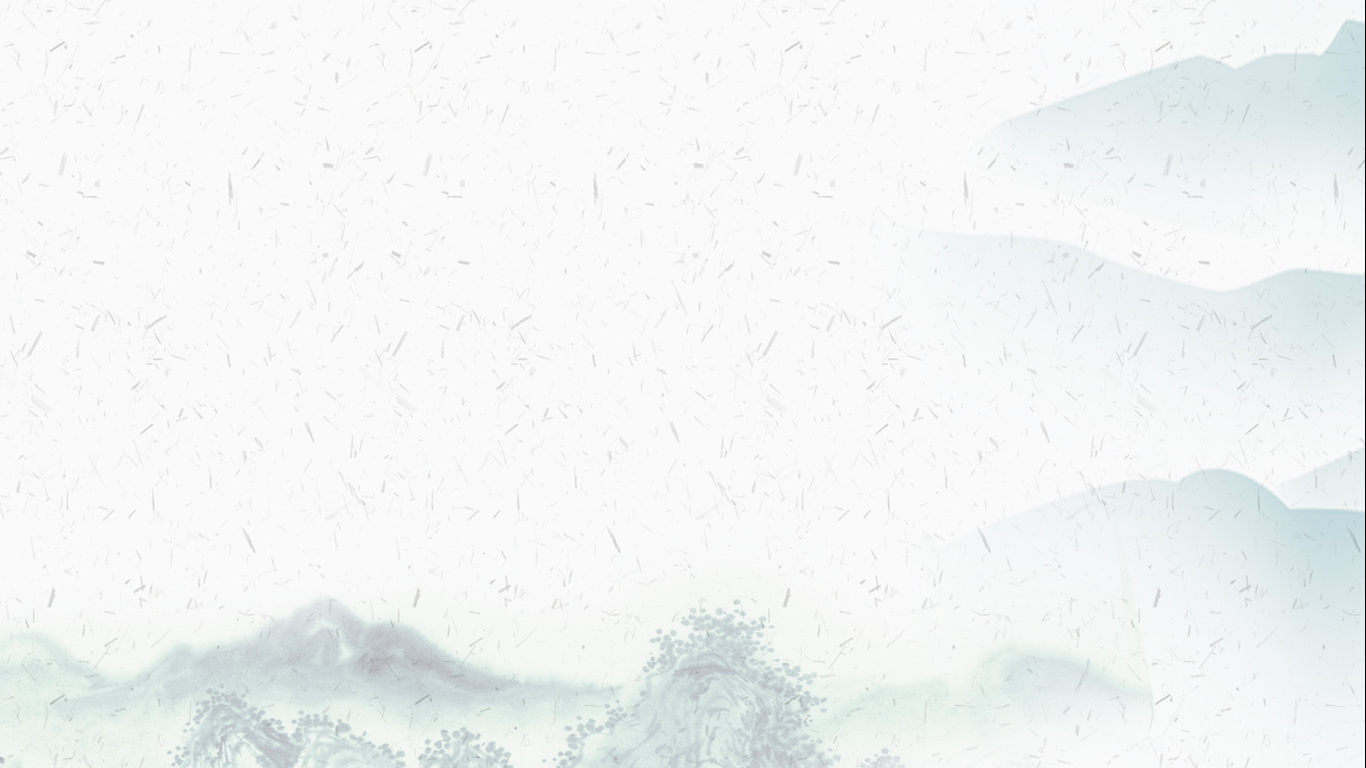 以〈離〉卦代表聖子耶穌，
筆者認為有三個原因
	
	〈離〉卦具有「明亮」、「麗」、「太陽」、「火」等特性，比起短暫的雷	（〈震〉），或是只適合給天主使用的天（〈乾〉），〈離〉卦更能成為聖	子引導、救世的象徵符號。
	
	與〈巽〉卦的卦象圖應和，呂立本於〈易經本旨序〉中提到「以王弼掃象，	異端亂真，則《易經》之本旨愈晦，惜哉！」可知，呂立本重視《易經》的	「象」，對照前面提及的卦象圖，或許是先確立聖母的形象後，才決定以	〈離〉卦擔任聖子之義。
	
	天主教中有「淨化之火」的典故，據說人死後都要通過此火，善人可安然渡	過，惡人則在地獄中受此火淨化後，才有機會上天堂。可惜《易經本旨》中	的〈離〉卦剛好是被遺漏的二十四個卦中之一，因此無從得知呂立本對  	〈離〉	卦更進一步的解說。
1
2
3
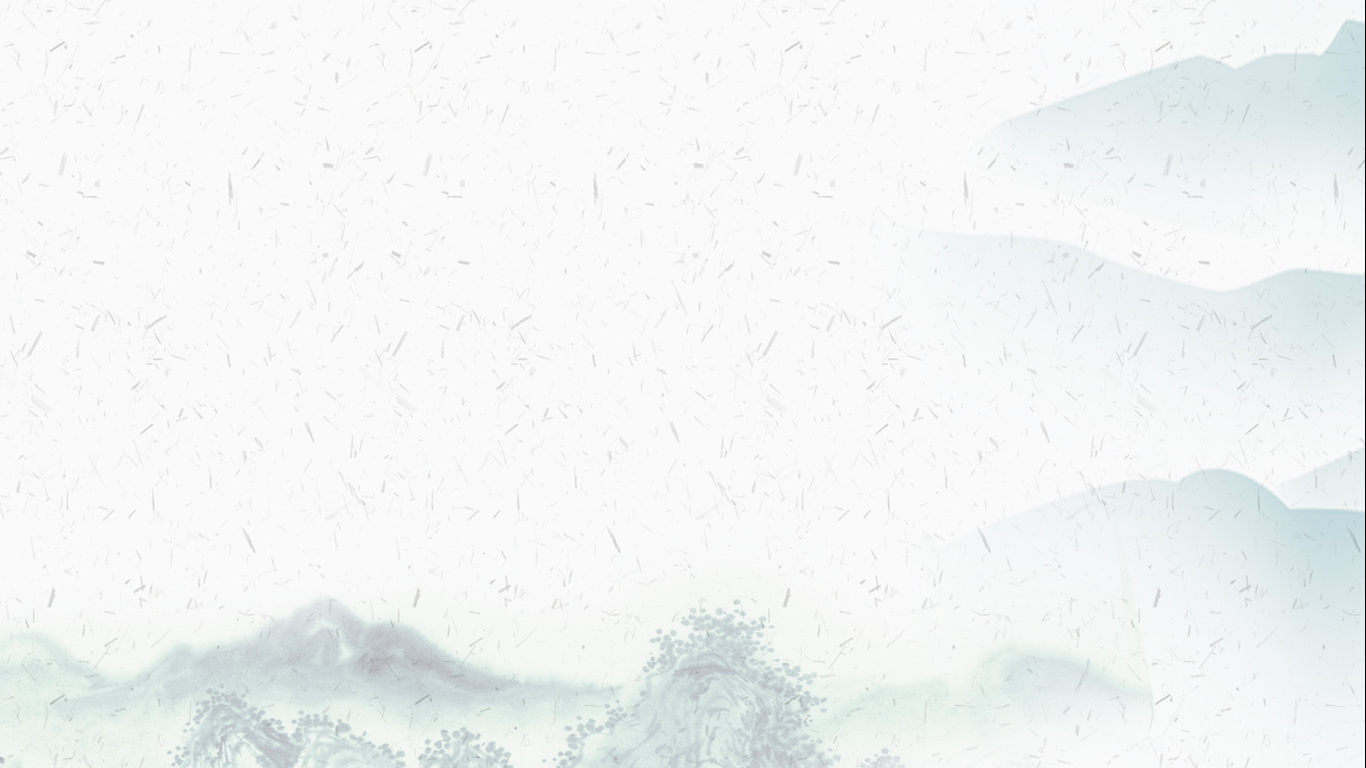 以〈巽〉卦代表為聖母，呂立本的理由是：

	〈巽〉居〈兑〉位者，乃長女滿被聖寵，故居聖神之位也。
	〈坤〉居〈巽〉位者，乃因聖子降世，而〈巽〉女為母也。

在〈文王移卦方本〉中，呂立本說明：
〈巽〉女能生聖子，是因為天上的聖母（〈坤〉卦）在後天八卦中，
移動到〈巽〉卦的位置，或可以理解為地上的〈巽〉女是天上聖母之分身。
〈巽〉卦「長女」之形象，也可被解釋為「滿被聖寵的長女」，如此則〈巽〉卦與〈坤〉卦皆可解釋為「聖母」。
〈兑〉的少女形象在《易經本旨》中，只在〈文王移卦方本〉中出現，後續僅以「悅」、「說話」等進行闡釋，並未與聖母等天主教符號有連結。
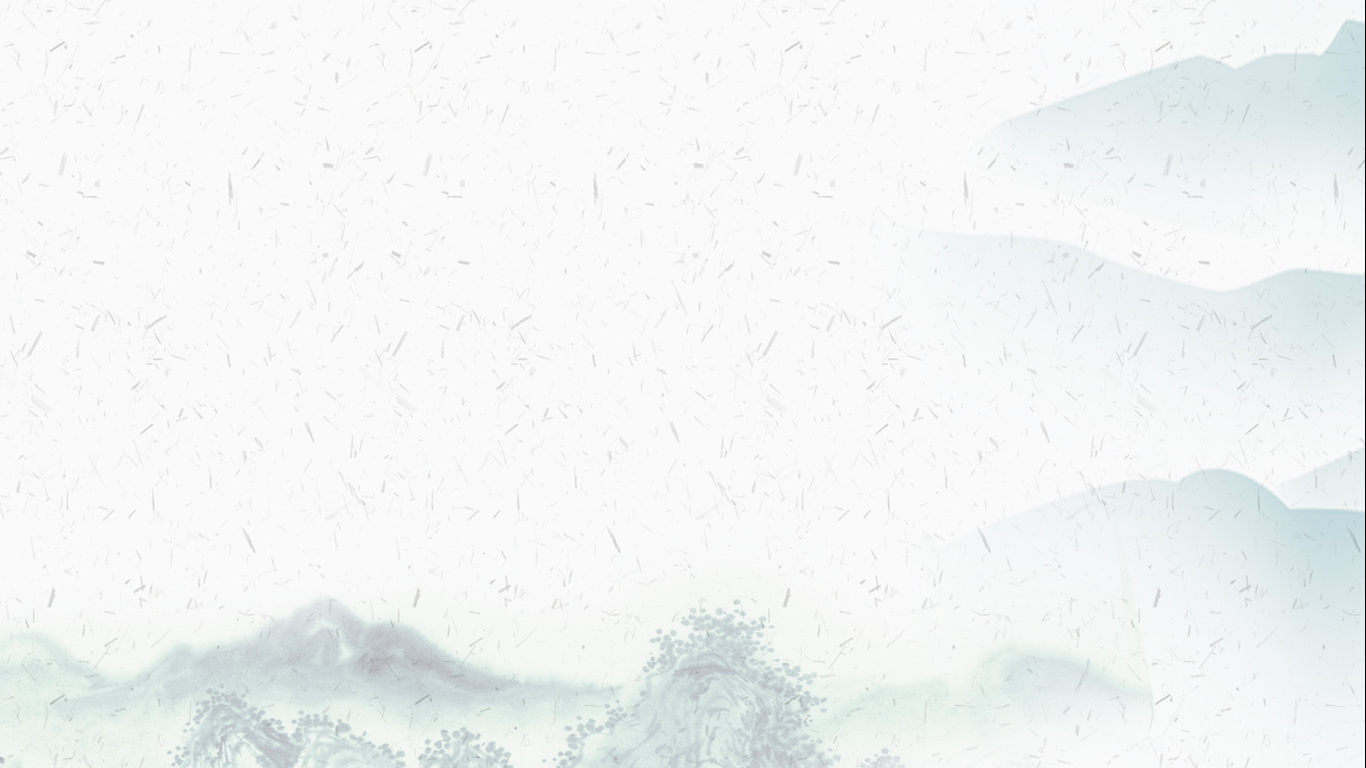 筆者發現
《易經本旨》非常明顯地推崇〈離〉卦，說明〈離〉卦深具獨特性，在〈變卦歌〉的相關討論發現相應的跡象：

	或問：「本經之卦六十有四，皆由二卦所變而來者，何以變卦之歌，只言三	千有八，其義何居？」曰：「變卦之意，為證明真道及☴女生☲。因聖神奇	工變化，乃為救世真人，當順聽其命乃為至要，人能明此不疑真道矣。」

本書〈變卦歌〉實為朱熹（元晦，1130-1200）所作〈上下經卦變歌〉，闡明《周易》上下經的變化邏輯及其根據，而呂立本《易經本旨‧變卦歌》則在闡明天主之道，以及上帝奇蹟變化，特別強調「☴女生☲」，呂立本的解釋如下：

	乃聖母入世而居，吾主繼入以發明。天主降生，救世之旨。入天而發明主之	保恩，又聖教重入他國，而傳天主之旨，故重〈巽〉以申命也。……

呂立本將〈巽〉卦「入」義直接詮釋為聖母入世，〈巽〉卦成為聖母瑪麗亞（Maria，Mary）的代表。文中提到天主降生，成為天下救世的指標，並且將上帝的恩賜施予人間，而天主之旨，正是從天主降生開始傳開。
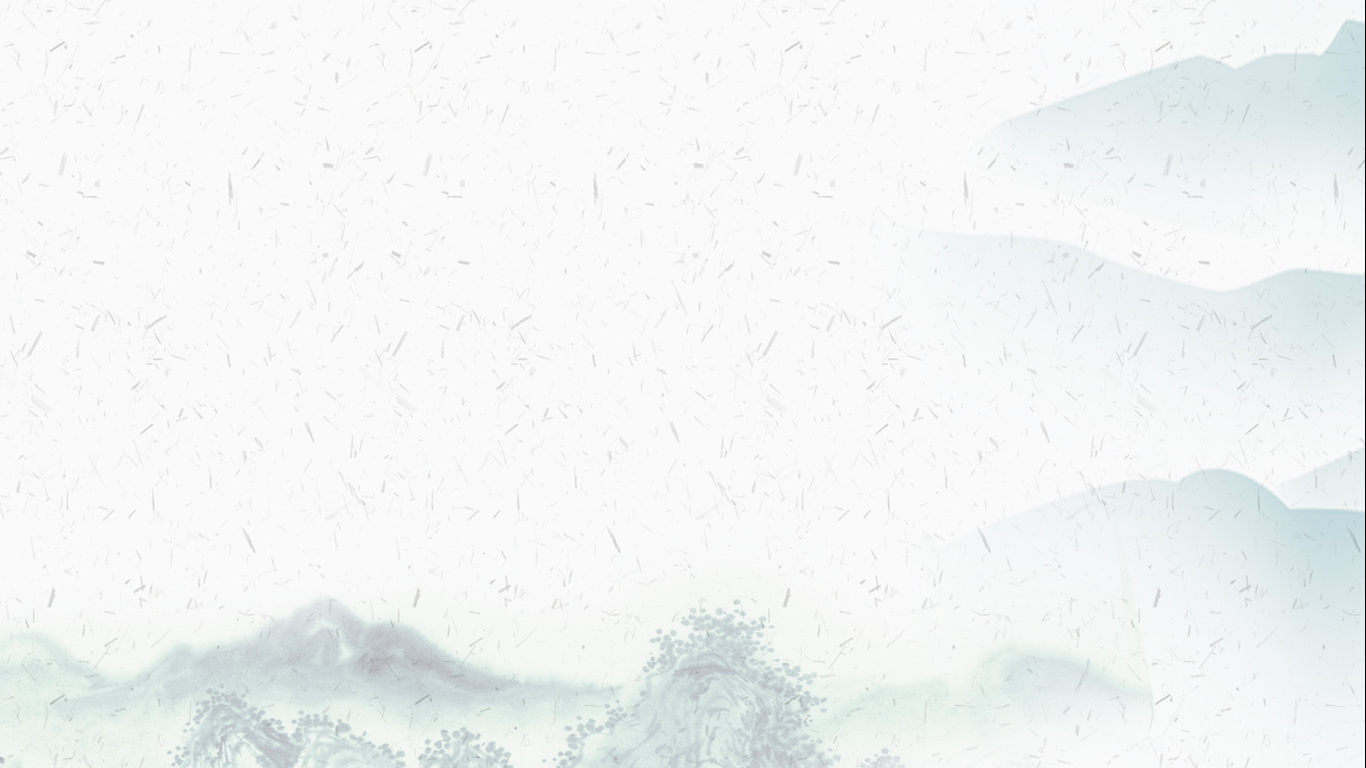 《新約全書‧馬太福音‧首章》第18行至25行中，提到：

耶穌基督降生的事記在下面：他母親馬瑪麗亞已經許配了約瑟，還沒有迎娶，瑪麗亞就從聖懷了孕。……「大衛的子孫約瑟，不要怕，只管娶過你的妻子瑪麗亞來，因她所懷的孕是從聖靈來的。她將要生一個兒子，你要給他起名叫耶穌，因他要將自己的百姓從罪惡裡救出來的。」這一切的事成就，是要應驗主藉先知所說的話，說：「必有童女懷孕生子，人要稱他的名為以馬內利。」約瑟醒了，起來，就遵著主使者的吩咐，把妻子娶過來，只是沒有和他同房，等她生了兒子，就給他起名叫耶穌。

〈變卦歌〉中〈巽〉卦的解釋，與《新約全書‧馬太福音‧首章》內容相互參照，可以得知「☴女生☲」即是〈馬太福音〉中，耶穌降生的事蹟。連貫以上線索連貫，可知〈離〉卦即指聖子，或作耶穌基督。
〈離〉卦既象徵聖子耶穌，從《易經本旨》殘存的40個卦中，帶有〈離〉卦結構的卦象共14個卦。
		存有：〈大有〉、〈同人〉、〈噬嗑〉、〈豐〉、〈未濟〉、
			〈既濟〉、〈旅〉、〈賁〉與〈晉〉
		亡佚：〈明夷〉、〈家人〉、〈睽〉、〈革〉、〈鼎〉
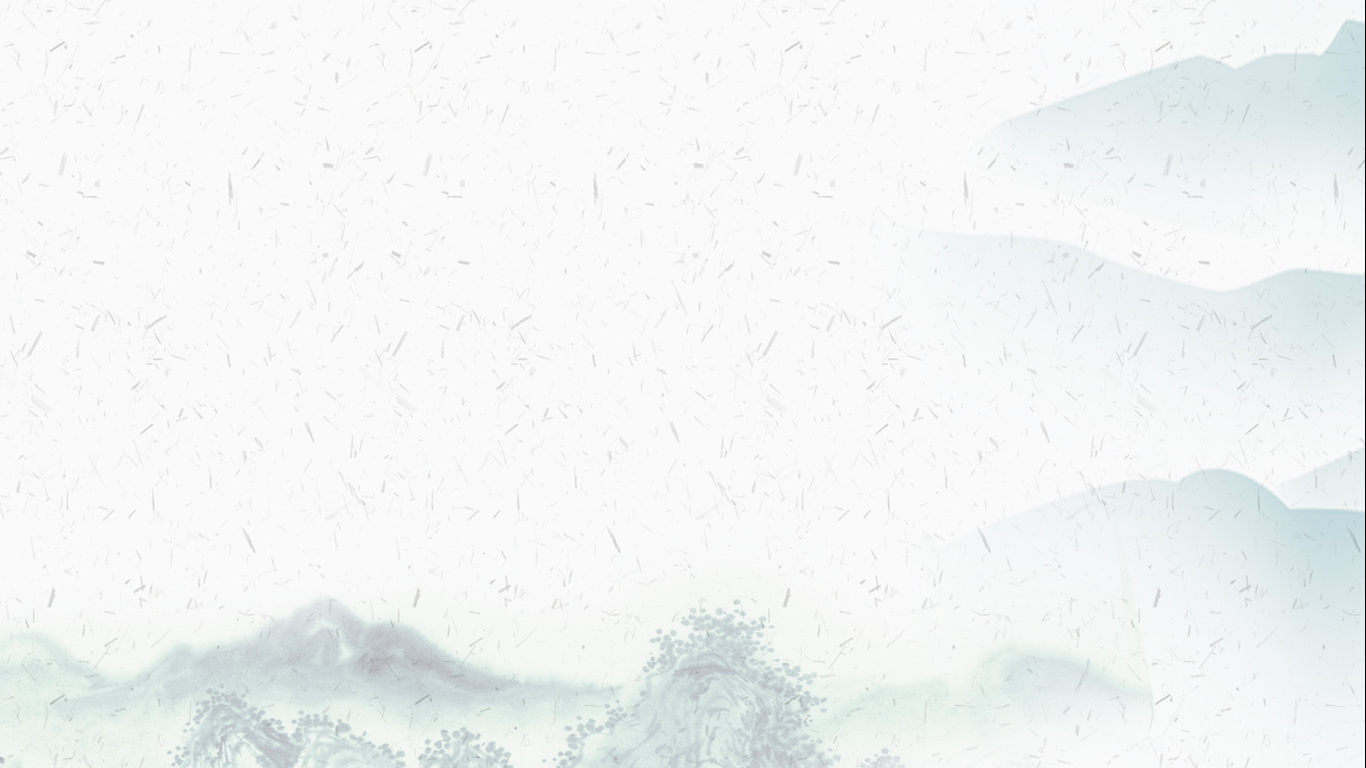 本文以〈同人〉卦作為研究例子
〈同人〉卦以「同」為名，且《易傳》又說明〈離〉卦與〈乾〉卦的關係，間接透過〈同人〉卦窺探〈離〉卦的象徵及其神格化趨勢。

	〈同人〉卦辭：「同人於野，亨。利涉大川，利君子貞。」

呂立本解釋寫道：

「同人於野，亨」者，乃天主同人結合而居於野世，是與人通也。「利涉大川」者，乃宜傳于天下之人也。「利君子貞」者，乃利益修德正固之人也。☲乃為大君之親子，三爻皆正，故曰「利君子貞」也。讚曰：「開天誕聖，其道真正，觀我人斯，信徒大慶。」☲為吾主，信從吾主者，乃得大慶。姤，生同人，乃☴生☲之証也。

呂立本將「同人於野，亨」解釋為聖子以凡人之身居於野生的世間，指涉了耶穌誕生一事。〈姤〉卦象徵上帝與瑪麗亞的姤遇，而〈同人〉則是耶穌的誕生，因此〈姤〉生〈同人〉，即是〈巽〉卦生〈離〉卦（瑪麗亞生耶穌）的象徵。
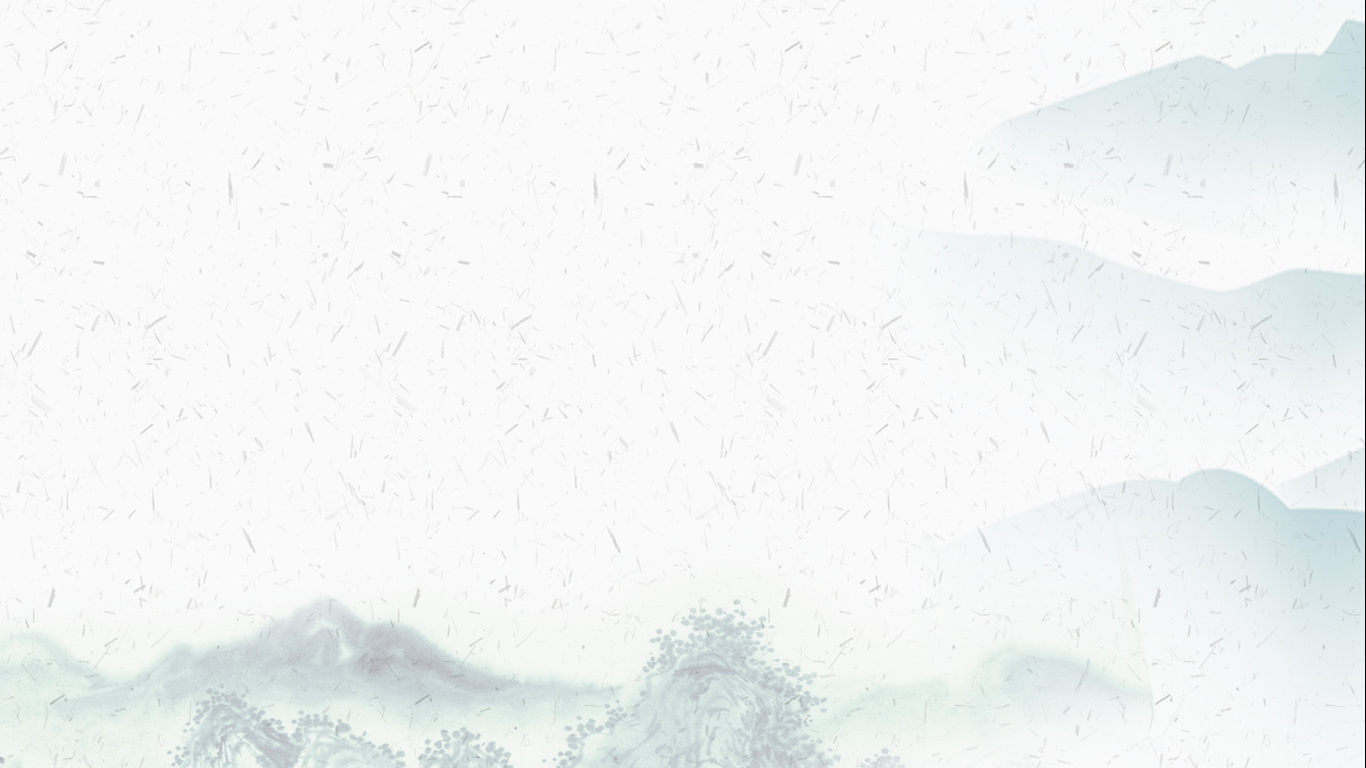 〈同人‧六二〉爻的解釋，說明耶穌的聖性，乃合於天主之性。《新約全書》曾記載耶穌受洗之時，受了天主之靈，從形式上而言，與中國古代君王受天命類似。因此，在天主教的思想中，耶穌與上帝相同的聖性，聖子涉繼承上帝聖性。
〈同人‧九三〉爻則說明耶穌降生與死亡之時，皆是在聖母瑪利亞之下，而升天之時，得至尊之位。在傳道之時，三年之艱困。文中以〈乾〉為一，合於〈離〉之三，為四，並認為四為耶穌復活後的四十天之間。
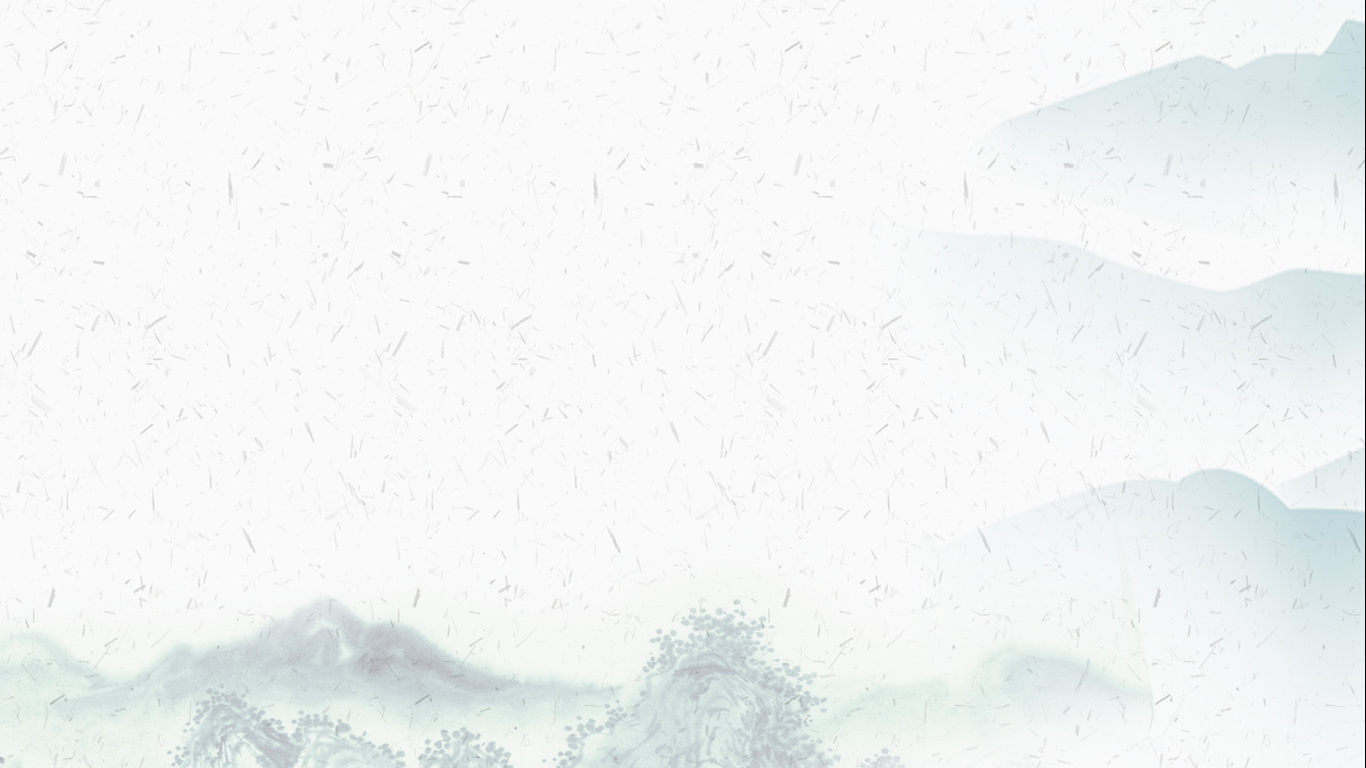 以上所言「暗互之☲」，應是〈謙〉卦中爻〈坎〉卦之錯，即為〈離〉卦。同時，文中亦直接明示〈離〉卦為耶穌。《易經本旨》認為〈謙〉卦在描述耶穌的謙德。

《易經本旨》認為〈隨‧彖傳〉中所言「天下隨時」，說明耶穌降生之時的象徵意義。《新約全書‧路加福音‧第二章》第6-7行，曰：
	他們在那裡的時候，瑪麗亞的產期到了，就生了頭胎兒子，用布包	起來，放在馬槽裡，因為客店裡沒有地方。
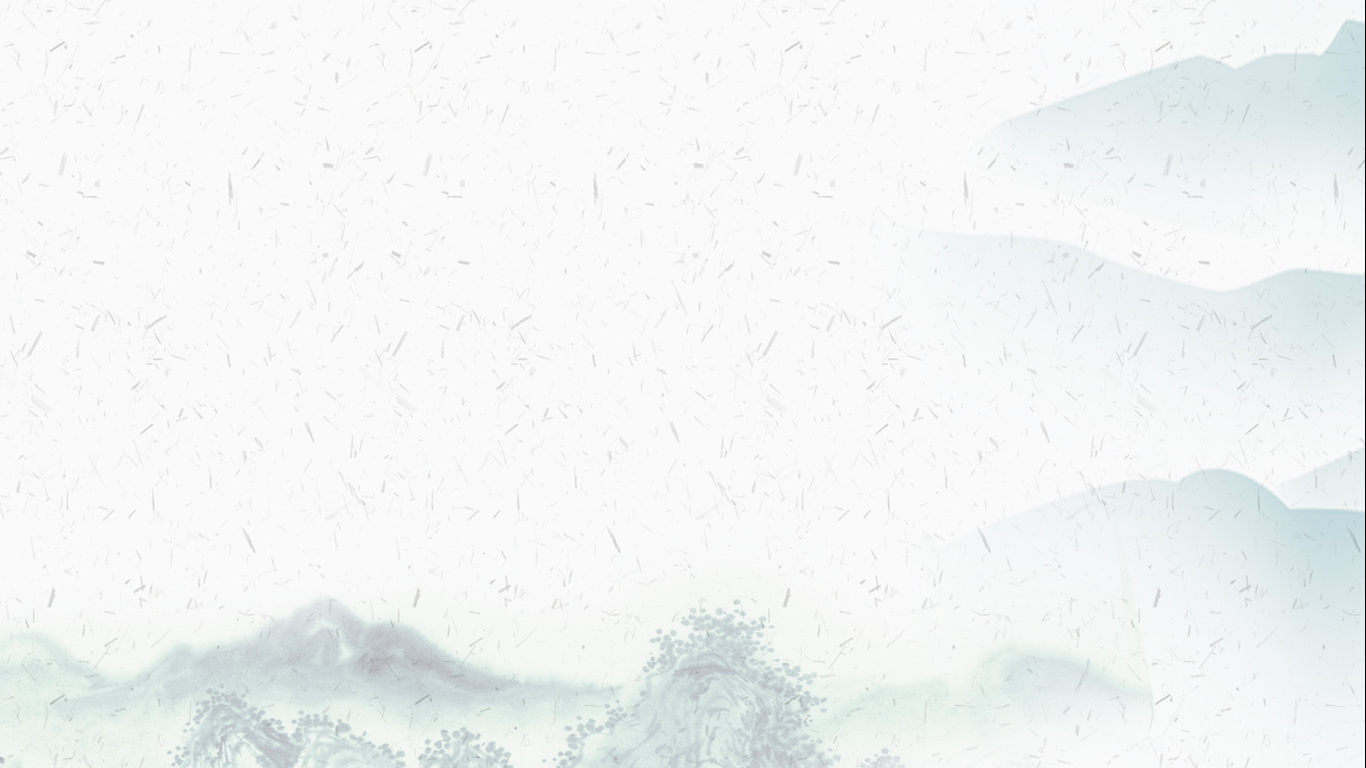 五、《聖經》與《易經》的天地觀
《易經》卜筮功能是獲取天意,以天意作為準則，祈求天與地之間的和諧，作為人族的保障，進而形成天人關係。
《易經‧泰》卦表現出理想的天地關係，呂立本以天主教經典《聖經》本位的角度出發，在《易經本旨》中對於卦旨的闡釋著重關注天地，其中所包含的天人關係，有意附會天主教的思想，而不涉及探討純粹物理性的事物。
本文以理想的（天人意義下的）天地關係作為視角，比較〈泰〉卦在《易經本旨》的闡釋之下與原文意涵的距離，並進一步探討呂立本詮釋〈泰〉卦所根據的《聖經》。
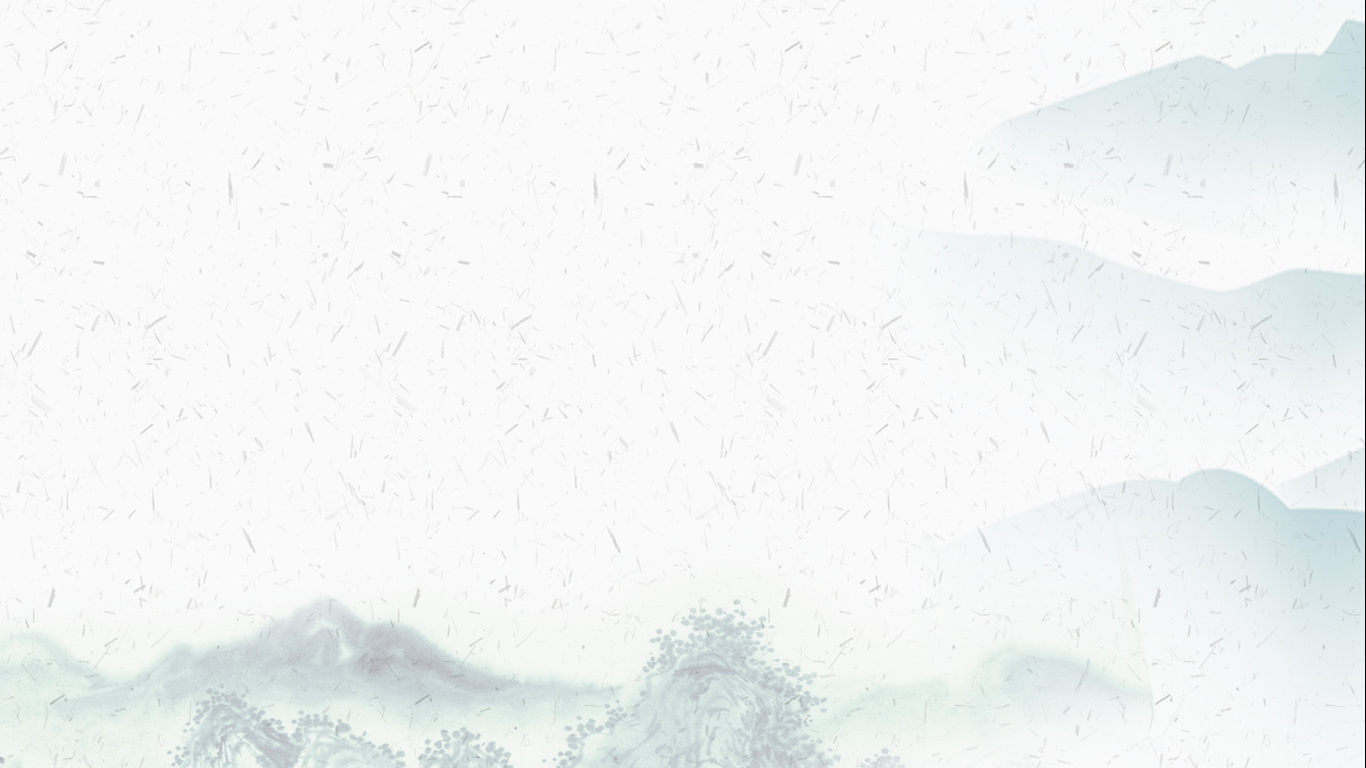 （一）《易經本旨》解讀〈泰卦〉——《聖經》救贖觀的置入
〈泰〉



 
〈泰‧大象傳〉：「天地交」
〈泰〉卦辭：「泰，小往大來，吉亨。」

 呂立本《易經本旨》：
「小往」喻小人勢力削弱與退處順從之位
人事與萬物因
上下相交而亨通
〈坤〉為地
「大來」君子剛健處於主導地位的象徵
〈乾〉為天
「天主與世人
交相通愛」、 
「世人歸從聖教，
而得聖教大通」
《聖經》的救贖觀
「天」即是「天主」
「地」則是指「世人」
「小往」指「異端日益減也」
「大來」指「正道日益盛也」
「大」與「君子」視為「天主」
「小」與「小人」即是「異端邪教」
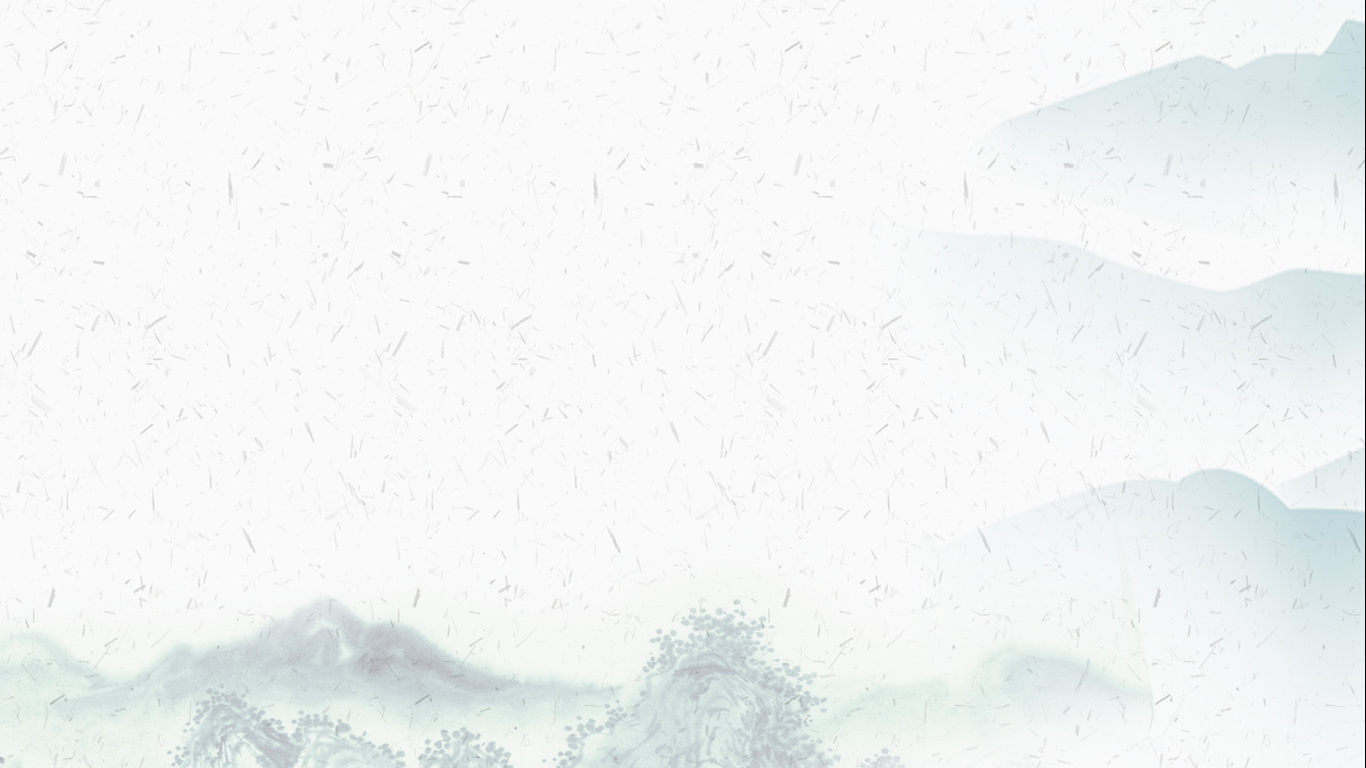 〈泰〉卦旨是物交而通，上陰下陽〈乾〉〈坤〉互位的卦爻，溝通應和，但《易經本旨》則是著重爻辭的意象──天國臨到人間的種種情境，忽略上下卦爻的呼應關係。
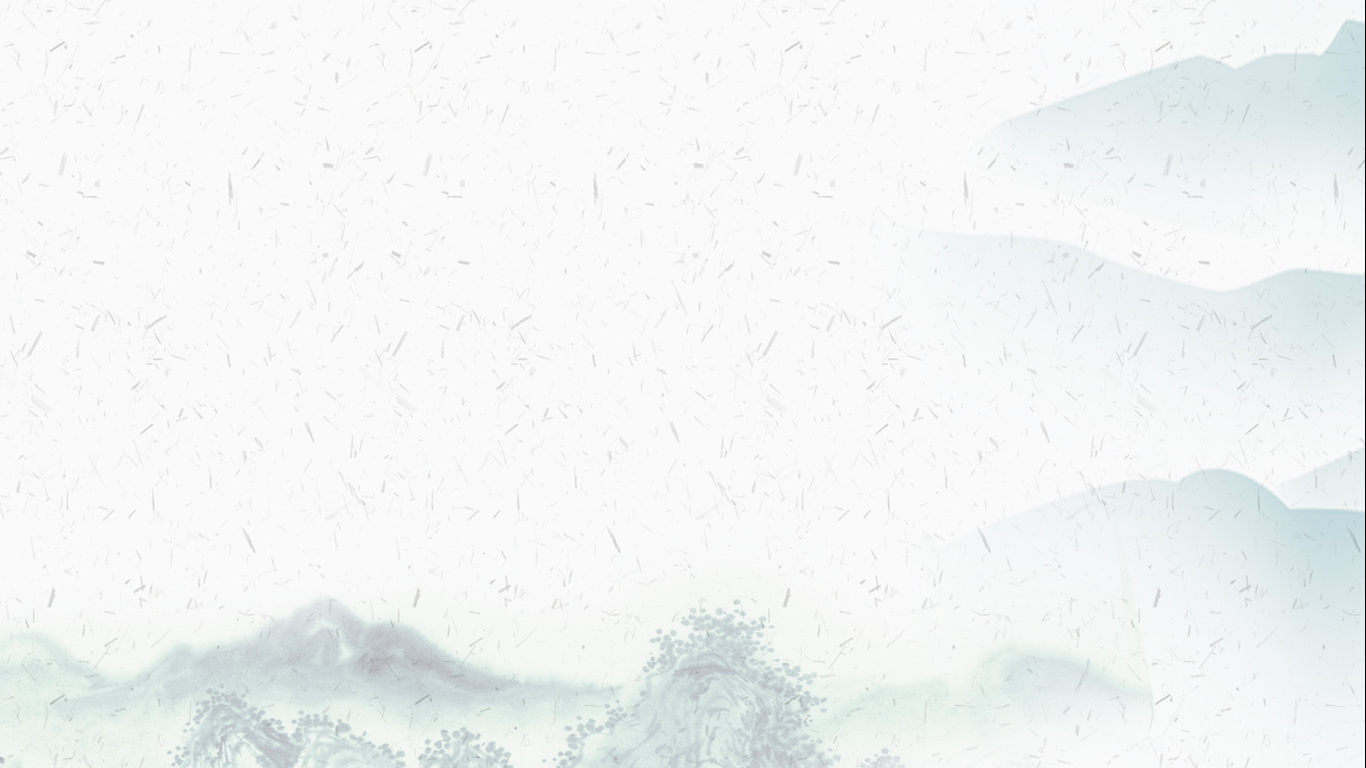 《易經本旨》充滿天主教色彩的詮釋，不外乎本於《聖經》救贖觀，
從文句字面上看來與《易經》格格不入，
對於上〈坤〉下〈乾〉表徵天地相交而通泰的思想確實有幾分把握，
並有意附和證實《易經》視為天主啟示的說法。

（二）《聖經》與《易經》的相契
呂立本《易經本旨》以《聖經》救贖觀解讀《易經‧泰》卦，可見二書在思想上契近的因素。
1. 理想的勾勒——《聖經》天地觀與救贖觀
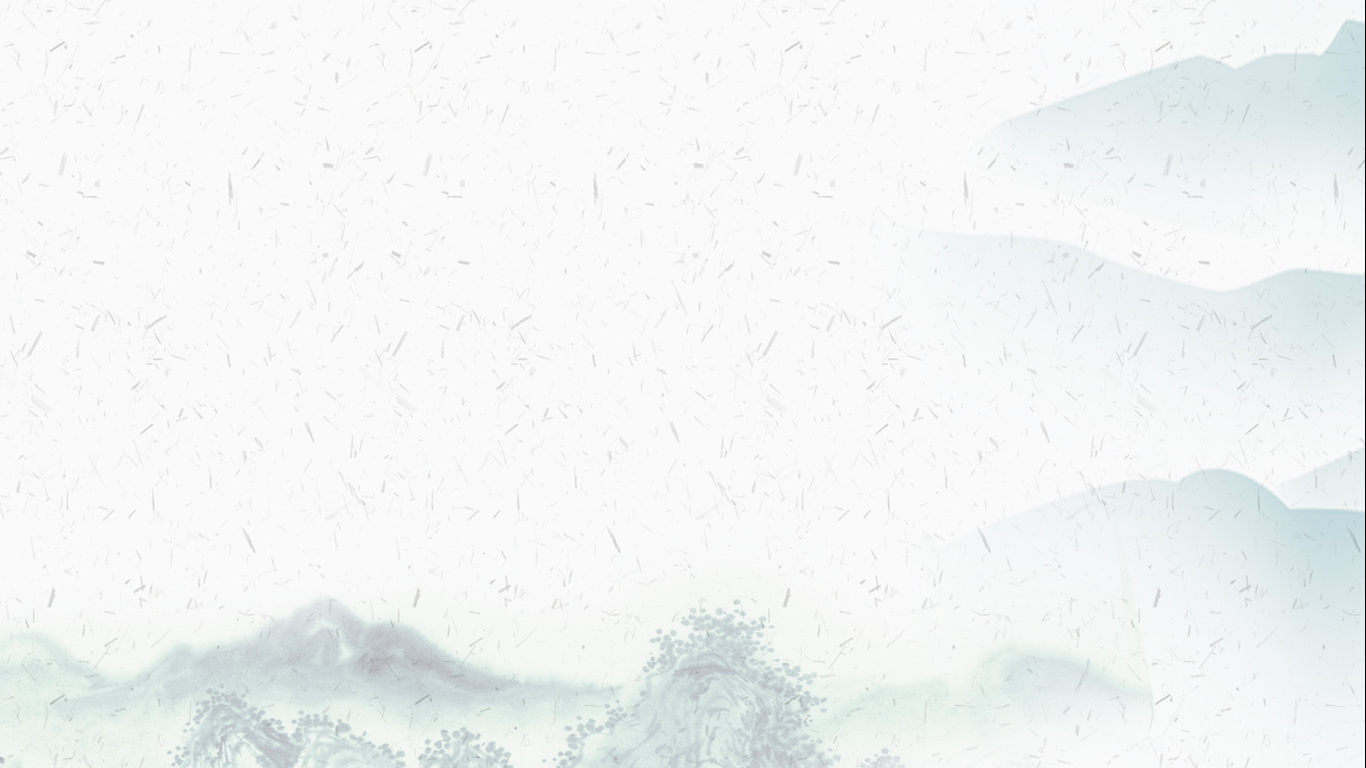 神
身分：創造者
〈創世記〉 （“Genesis”）1章1節： 「起初，神創造天地。」
〈詩篇〉（“Psalms”）19章1節至2節：「諸天述說神的榮耀，
穹蒼傳揚他的作為，這日到那日發出言語，這夜到那夜傳出知識。」
〈耶利米書〉（“Jeremiah”）10章12節：「耶和華（也就是神、天主）用能力創造大地，用智慧建立世界，用聰明鋪張穹蒼。」



〈使徒行傳〉（“Acts”）17章24節：「創造宇宙和其中萬物的神，既是天地的主，就不住人手所造的殿。」
〈耶利米書〉（“Jeremiah”）10章11節：「不是那創造天地的神，必從地上從天下被除滅。」



〈詩篇〉 （“Psalms”） 115章16節：「天是耶和華的天，地他卻給了世人。」
〈以賽亞書〉55章9至10節：「天怎樣高過地，照樣，我的道路高過你們的道路，我的意念高過你們的意念。雨雪從天而降並不返回，卻滋潤地土，使地上發芽結實，使撒種的有種，使要吃的有糧。」
天與地皆是受造者。
生物棲息的空間。
天只是象徵性屬於神，地則是人間的代表。
天高於地的形象表明神智慧等遠超於人，即是神人有別。
天地
擁有物：天地
象徵物：天
神
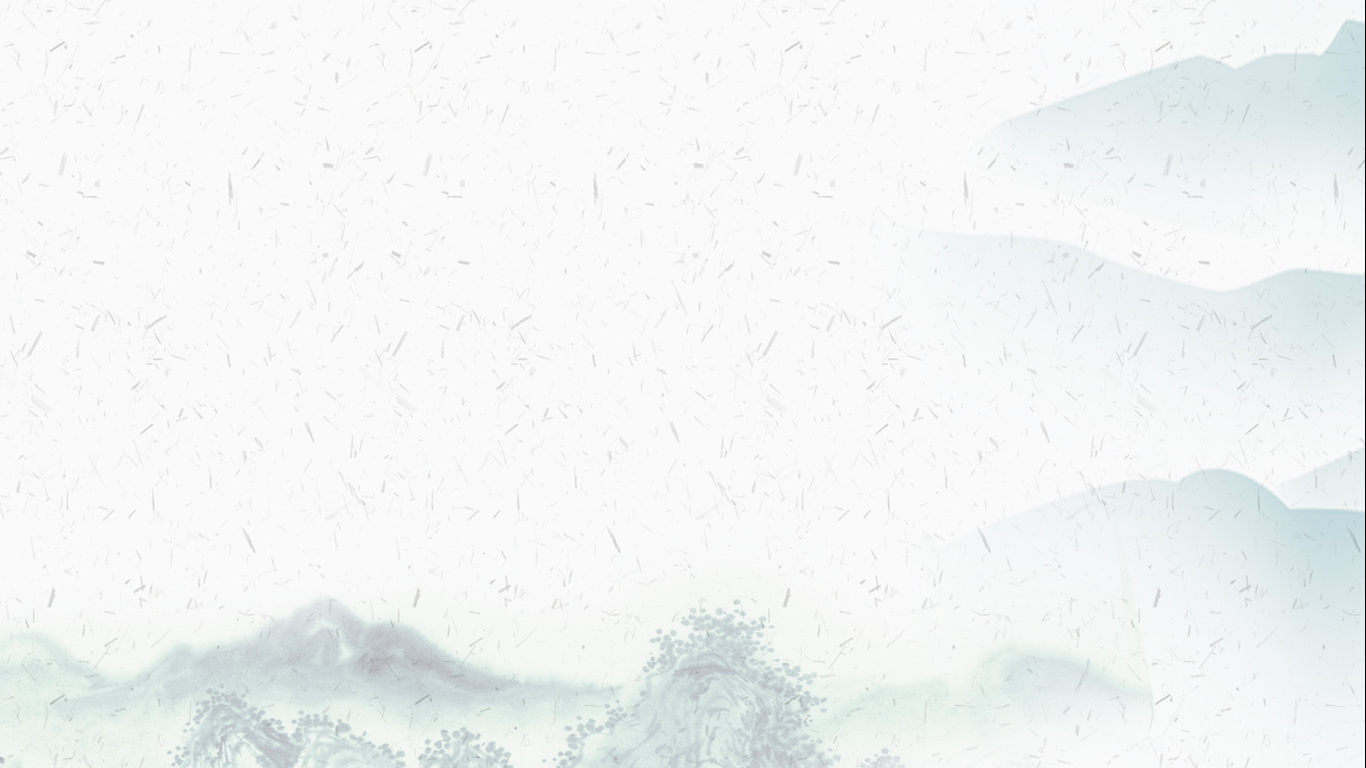 《聖經》理想是天與地的合一（完滿狀態），即是神人同居，如同伊甸園（Garden of Eden）。


揀選一群體建立祭祀的場所（天地），讓人能重新回到天地合一、神人親近的神聖空間。
耶穌降世即是救贖墮落的人世，恢復天地的相融性質，使天主與人進入和好的關係。
〈約翰福音〉（“Gospel of John”）1章1419 節：「道成了肉身，住在我們中間，充充滿滿地有恩典有真理。我們也見過他的榮光，正是父獨生子的榮光。」
耶穌從神格誕生成為實實在在的人，是當初創造萬物的話語來到人間（〈約翰福音〉1章1至3節），是天地的主宰要修復自己作品的裂痕。
目標
解決方案
呂立本解讀〈泰〉卦大量置入耶穌救世、「天主與世人交相通愛」的說辭，
正是從《聖經》救贖論觀之，耶穌降臨人間其一目的就是恢復天地之間的相互融通，這與天地交而吉亨的〈泰〉卦思想極其相近，兩部經典追求的終極目標皆為天地的交融。
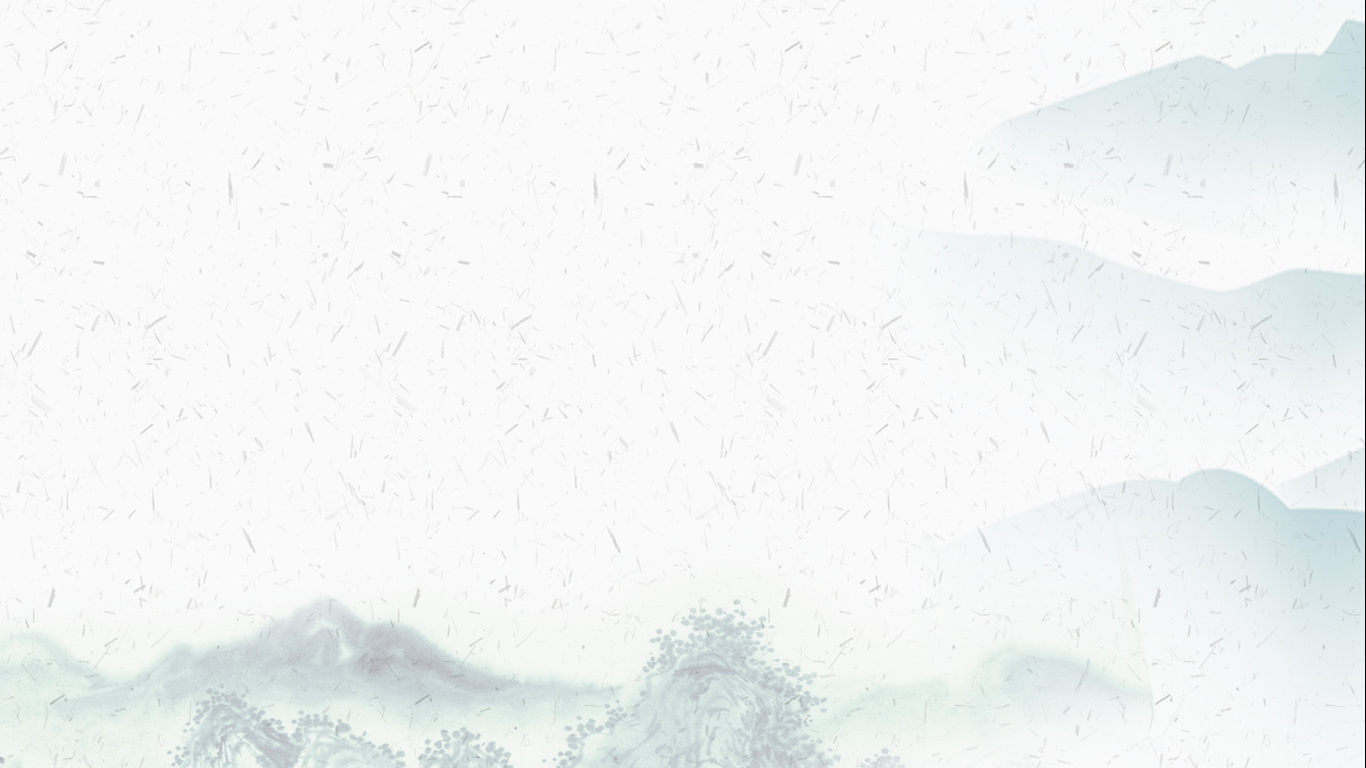 2. 理想的實踐——天地交融的方式
《聖經》一與〈泰〉在於實踐天地相交的方法有不謀而合之處。
為了恢復神與人和好的關係，耶穌降世成為人，自稱為「人子」，意味神願意成為人類的後裔，以向地上的人們展示人應有的生命型態。

	〈腓立比書〉（“Philippians”）2章5至8節：「他本有神的形像，不以自己與	神同等為強奪的；反倒虛己，取了奴僕的形像，成為人的樣式；既有人的樣	子，就自己卑微，存心順服，以至於死，且死在十字架上。」

神而人者（耶穌）以其崇高聖潔的生命，受難至死，代贖人間罪惡帶來的破壞，體現出至為謙卑的典範，顯示出「天地相交」的根本精神在於捨己降卑。

	「……你們中間，誰願為大，就必作你們的用人；在你們	中間，誰願為首，	就必作眾人的僕人。因為人子來，並不是要受人的服事，乃是要服事人，並	且要捨命作多人的贖價。」

願為大，就必作用人，願為首，就必作僕人，顛覆現實中運作的的權力結構，以及一般人對此的認知。這豈不與〈泰〉卦陽在下陰在上的卦象契合，也與六五爻辭所述之帝女下嫁、紆尊降貴的精神相近。
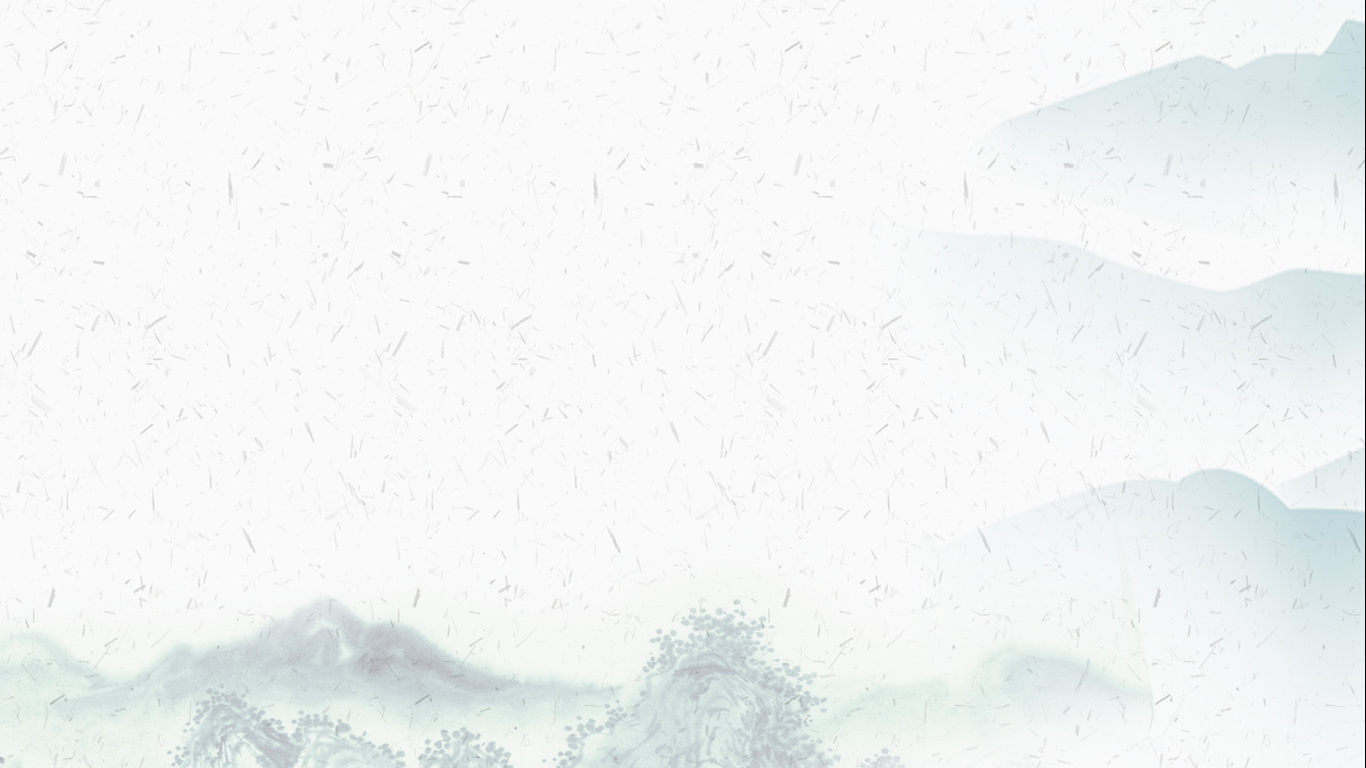 耶穌自身便是至聖者，因此其所在之處便是神聖的空間。如〈約翰福音〉2章19至21節道出耶穌以他的身體為聖殿，把天國的福音帶到人間的每一個角落，這與〈泰‧九二〉爻辭寬容接納與不營私結黨的意旨，具有某種程度上的相似性。
跨越群體
跨越健康
猶太人認為撒瑪利亞人不潔淨，耶穌反倒在教導中講述撒瑪利亞人慈愛助人的比喻而流傳為至今仍沿用的典故（〈路加福音〉10章30至37節）。
對於行淫時被捕而可能遭受投石至死的女人，耶穌替她解圍（〈約翰福音〉8章3至11節）
跨越生活道德
病了三十八年無人聞問的患者，耶穌關懷並醫治（〈約翰福音〉5章5至9節）。
跨越年齡
跨越性別
猶太人基本上看不起替外邦人向自己同胞收稅的稅吏，然而耶穌卻接納他們，並被猶太群體的權威人士譏諷（〈路加福音〉15章2節）。
跨越政治
當時男尊女卑的社會價值觀，耶穌不歧視女性亦顯明於他待馬大（Martha）和馬利亞（Mary）兩位女性為朋友（〈約翰福音〉11章）。
耶穌也打破年齡上的成見，當門徒責備帶著孩童就近耶穌的人時，耶穌制止了門徒，並對孩童作出肯定（〈馬太福音〉19章13至15節）。
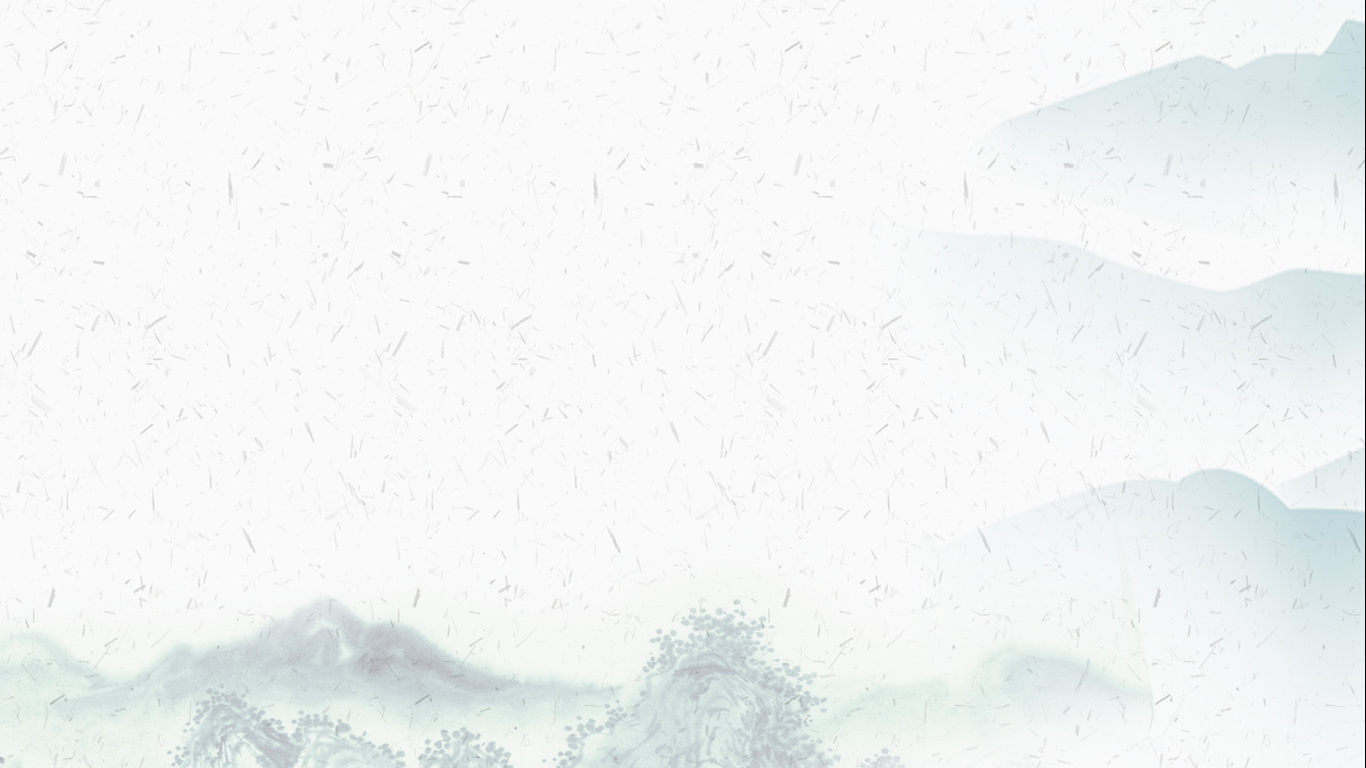 六、結論
《易經本旨》是中國清朝天主教傳教士呂立本所註，收入《徐家匯藏書樓明清天主教文獻續編》，在中西文化衝擊、融合中產生，其豐富的天主思想與《易》原本即有之神妙相融，形成富有宗教意義的作品。

本文從《易經本旨》的主旨與風格、天人關係、〈巽〉女生〈離〉王，以及《聖經》與《易經》的天地觀四個向度，探討析論呂立本《易經本旨》受到天主教教義影響後生成之獨特內涵。
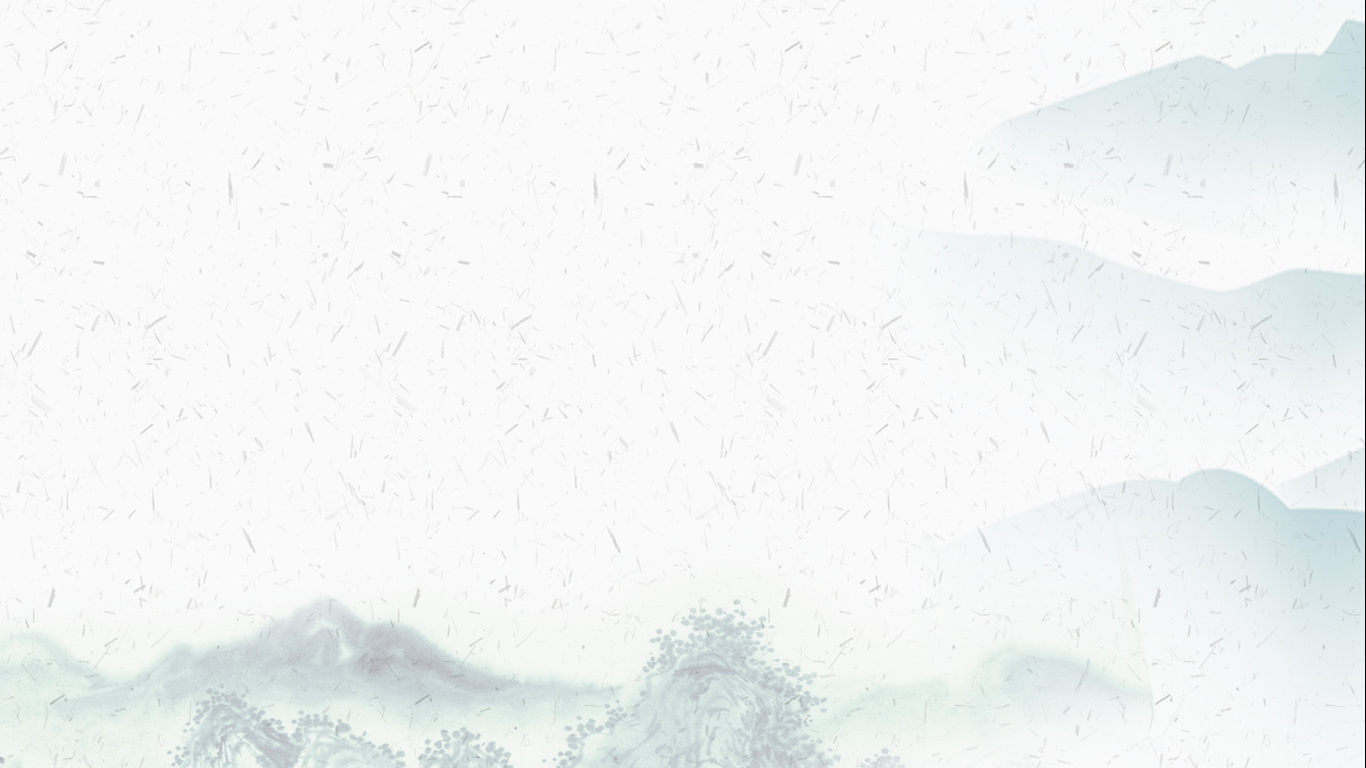 主旨與風格：從歷史影響的因素談論《易經本旨》，可推測出本書的行文風格深受索隱派的影響，多以類比手法進行註解，而其文字激情之調則與清朝禁教相關。 

天人關係：《易經本旨》中天人有四種角色，由上到下分別是：天主、聖子、聖賢、世人，之間的關係大致為和諧的狀態。
 
〈巽〉女生〈離〉王：《易經本旨》中〈巽〉卦與〈離〉卦，分別被賦予「聖母」與「聖子」的形象，此事除表現呂立本重視卦象圖，也可觀察到天主教符號以相似概念融入《易經》中。

〈離〉卦象本為敘述周朝史事與相關現象發生，而在《易傳》以後，此卦逐漸有火與文明的象徵。然而，《易經本旨》源自於西方天主教的教義與神話故事，其中所闡發的教義已經脫離《易傳》，甚至超脫中國古代的思想脈絡。呂立本特別看重〈離〉卦，在與《新舊約全書》的典故對照後，可以發現〈離〉卦即是聖子。《易經本旨》都將〈離〉卦牽連到「吾主」、「聖子」與「耶穌」的名義之中。
1
2
3
4
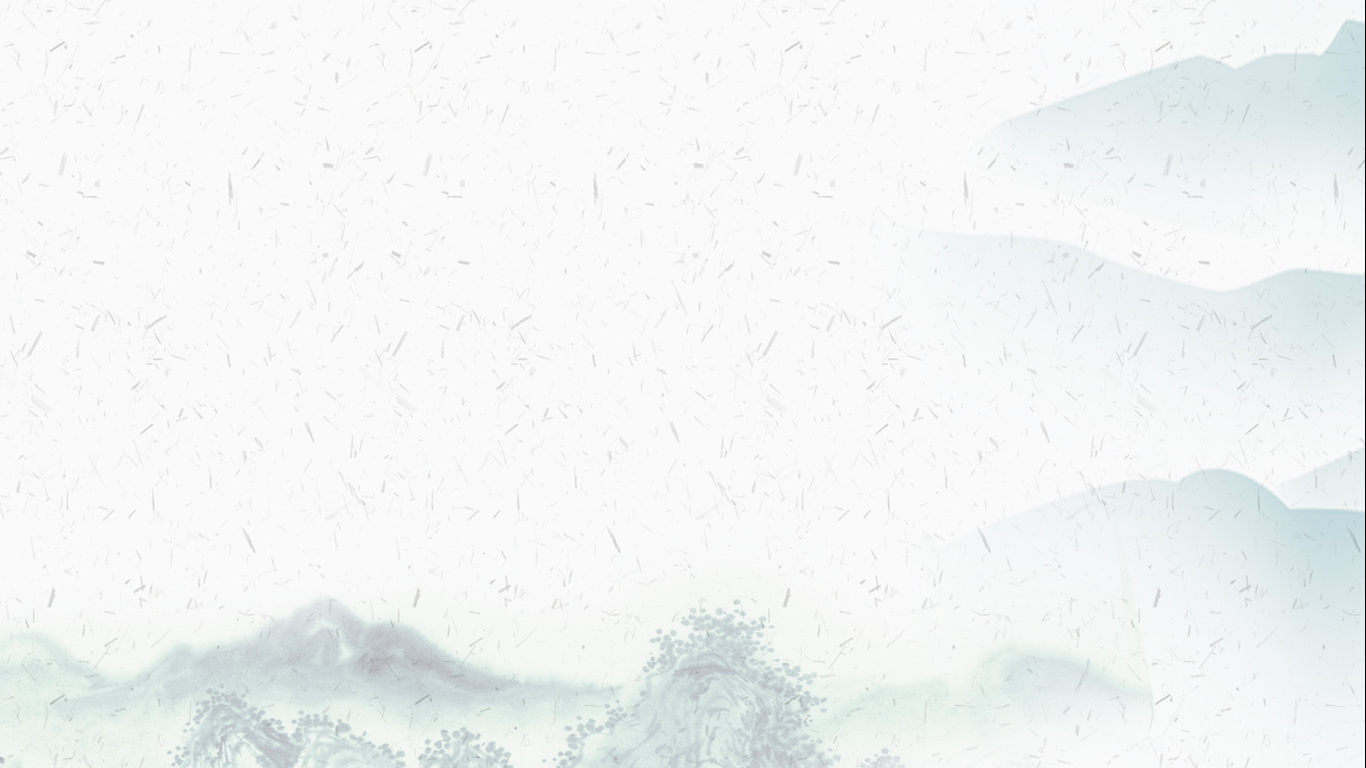 〈泰〉卦處上者為三陰爻（上者虛懷柔與謙下），處下者為三陽爻（下者剛健力求上進），促成上下得以交互溝通的理想情境。《易經本旨》解釋〈泰〉卦辭謂「天主和世人的交相通愛」，並對每一爻辭與傳文的解讀，都頻頻提及耶穌、真主、聖教傳播等概念，除了受到傳教的熱忱與使命推動之外，也與《聖經》的天地觀與救贖觀相連。
主禱文中（耶穌教導門徒作的禱告）首先祈求的三個項目包括：地上的人尊崇天上的父（亦即天主）的名為聖，天國降臨人間，天主的旨意行在地上如同行在天上。而要達成天地合一的狀態，耶穌由神降世取了肉身，來到人間服事人，正與〈泰〉卦以居於上者陰虛的卦象表達降其尊貴的意旨相似。
另外，耶穌不受主流成見的限制與威脅，秉持「在地如在天」的服事精神，把醫治與幫助帶到受排擠的邊緣人士當中；此也與〈泰‧九二〉爻辭意涵相近。可見《易經‧泰》卦與《聖經》共同擁有以天地相交而通泰的理想，並且為了實踐天地交融的理想，皆採取包容、不結黨營私、屈尊降卑的態度；藉著《易經本旨》的天主教化的解讀，透顯《易經》與《聖經》在以天地表徵的上下關係思想上的趨近。
5
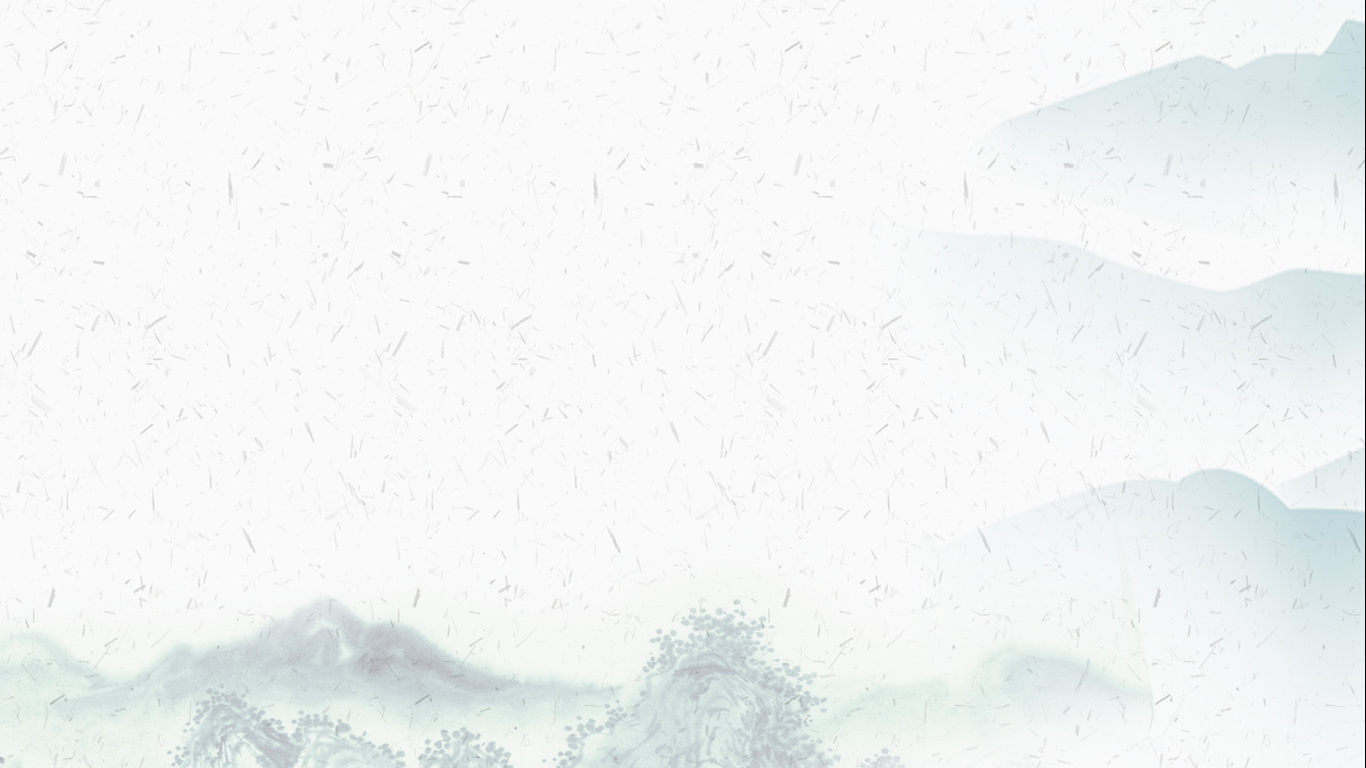 徐宗澤（1886-1947）《明清間耶穌會士譯著提要》將《易經本旨》分類於「真教辯護類」，可見呂立本運用天主教思想註《易經》之舉，含有捍衛天主教原典的宗教意義。此方法與佛教初傳入中國時常使用的格義法有異曲同工之妙，然而在轉化的過程中，所欲傳達的教義很有可能會受語境的限制，而使教義與原典產生偏差，仍待後續深化研究。
6